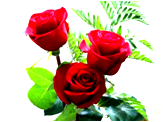 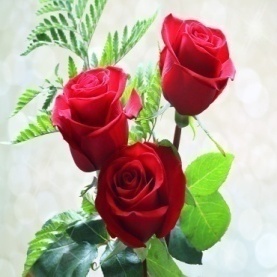 W E L C O M E 

to 

NATIONAL  ASSESSMENT  AND  ACCREDITATION  COUNCIL (NAAC) 
PEER TEAM
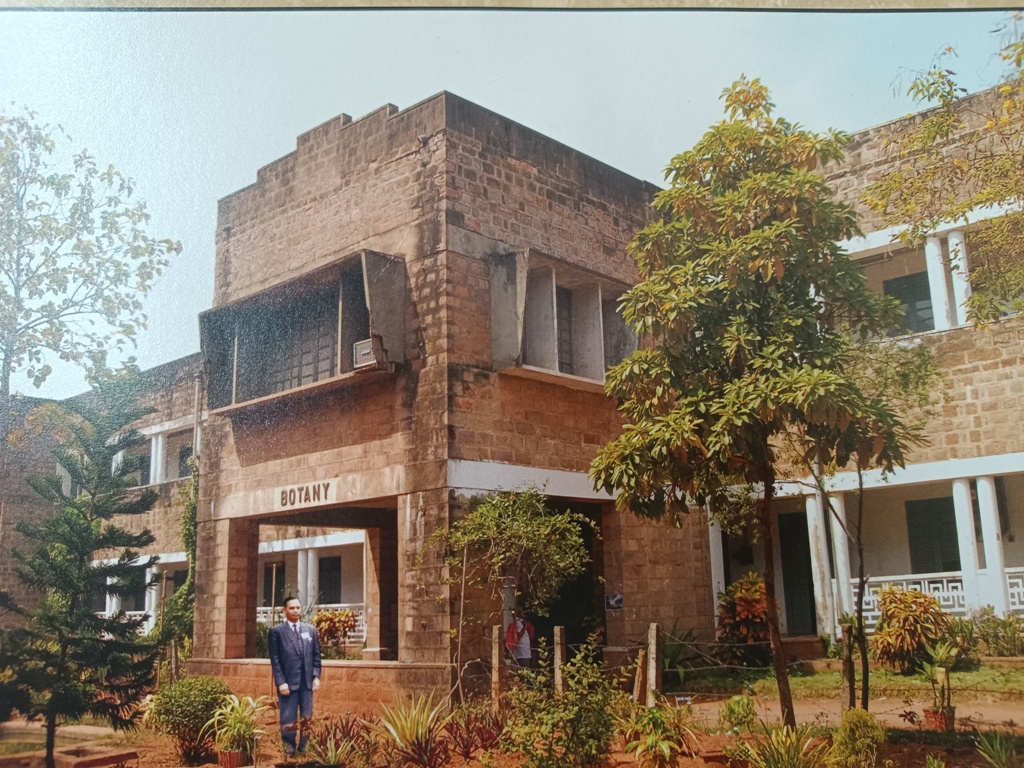 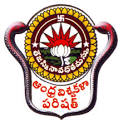 Presented
By

Prof. P. K. Ratna Kumar
HEAD, Department of Botany
Andhra University
Visakhapatnam
VISION
To Train the students in all aspects of ecosystem, the importance of plant diversity and to provide good knowledge on sustainable ecosystem for development of a humane and just society.
MISSION
To empower the students in all aspects of      Plant science for the global level competition               by the promotion of quality of teaching,                   learning and research.

To undertake  quality related research studies, consultancy and training programmes.

To fasten global competencies among students and to inculcate value system in them.

To promote the use of state - the art technology and quest for excellence.
DEPARTMENT PROFILE
The department was established in 1946
Cytogenetics has been one of the thrust areas in the research activities of the Department and identified as one of the pioneer centers in Cytogenetics .
DRS(1972-1986)--DSA(1986-2012 and CAS SAP- Phase-I In Botany.(2012-2017).
UGC has also recognized this Department and extended financial support of Rs.45.0 lakhs under COSIST ("Committee on Strengthening of Infrastructure for Science and Technology).
4
QUALITY POLICY
The Department of Botany is committed to achieve excellence in teaching, research and consultancy

By imparting globally focused education, 
By creating world class professionals,
By establishing synergic relationships with industry and society,
By developing state of art infrastructure and                          well-endowed faculty,
By imparting knowledge through teamwork and incessant efforts.
5
Programmes Offered:
M.Sc. Botany.
Ph D. Botany.
Electives: M. Sc. Botany
Advanced Cytogenetic
Biosystematics
Applied Phycology
Crop Physiology and Biotechnology
Plant Pathology
Agricultural Biotechnology
Ethnobotany Medicinal and Aromatic Plants
6
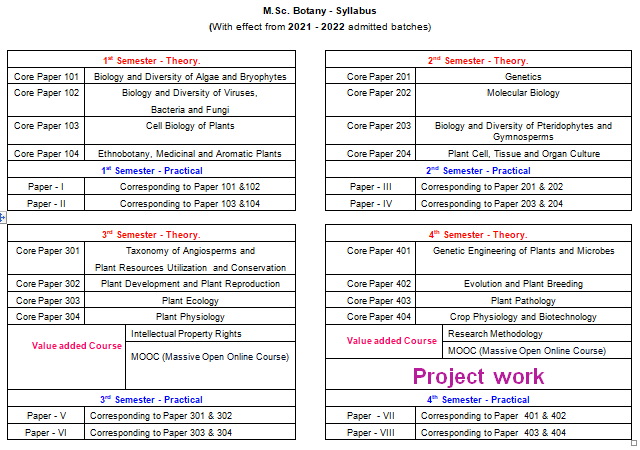 Physical facilities
Class rooms – 4 (Projectors & Black Board in Classrooms)
Laboratories - 9 
     (All basic equipment & chemicals, microscopes &   
        materials for class work purpose in Laboratories)
Seminar hall  - 1 (Interactive TV)
 Library – 1 
 Museum  - 1
8
Herbarium – 1 
    (Andhra university Herbarium is recognized worldwide and  listed in Index Herbarium. Code: AUV)
 Reading room – 1  
 Ladies waiting hall – 1
 Botanical Garden 
      (It is listed in 174-page number in Dictionary of Botanical Gardens and Parks in India, Published by BSI, Government of India in 1990)
 Botany Experimental Farm  at Hanumanthawaka
Class Rooms
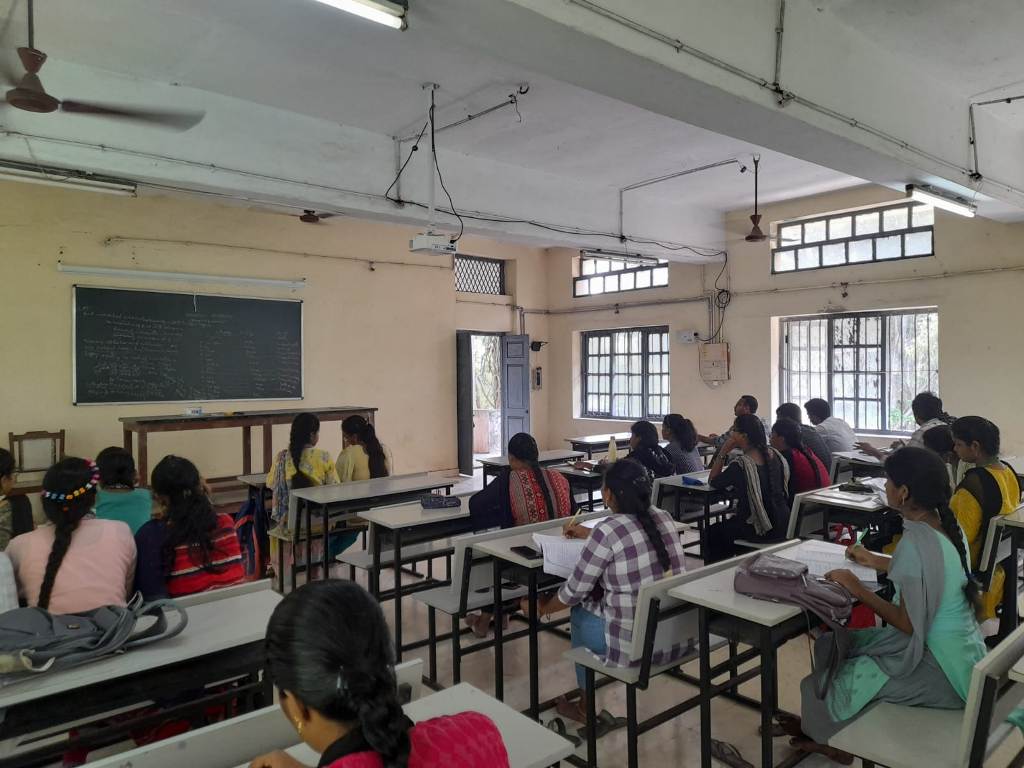 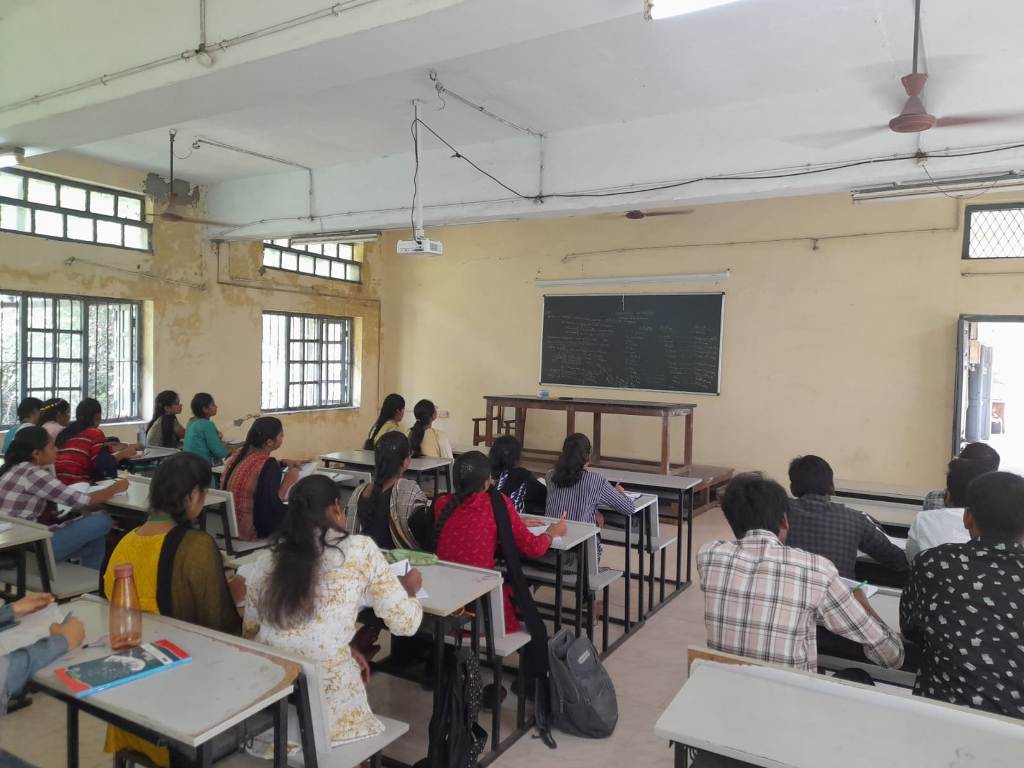 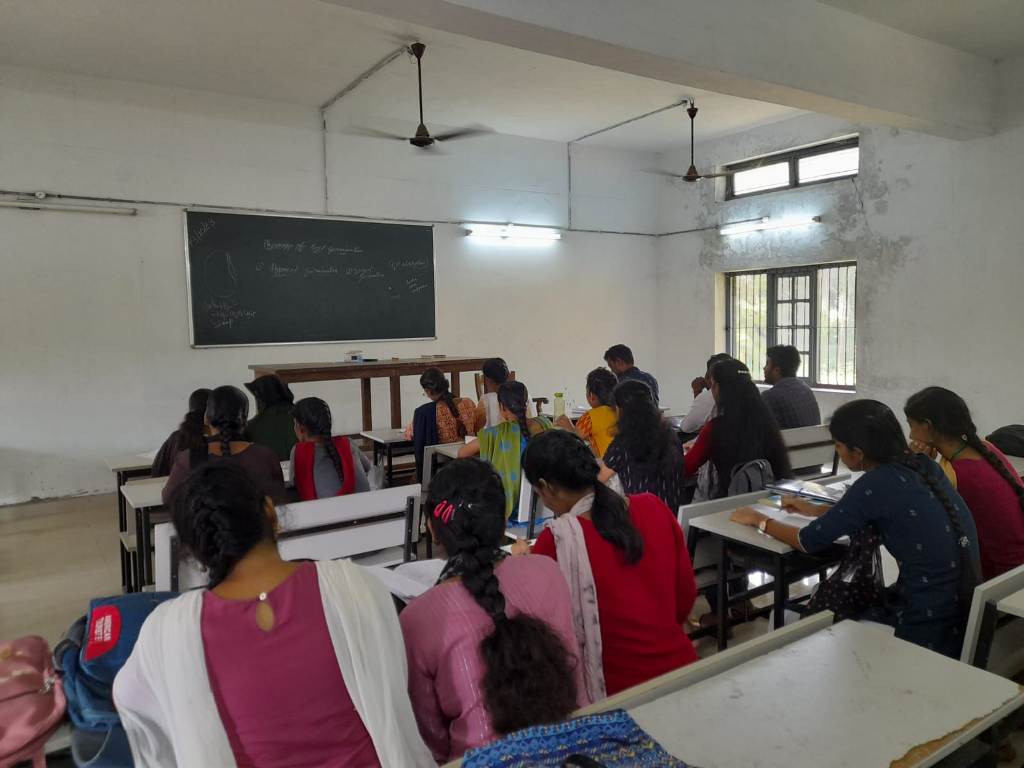 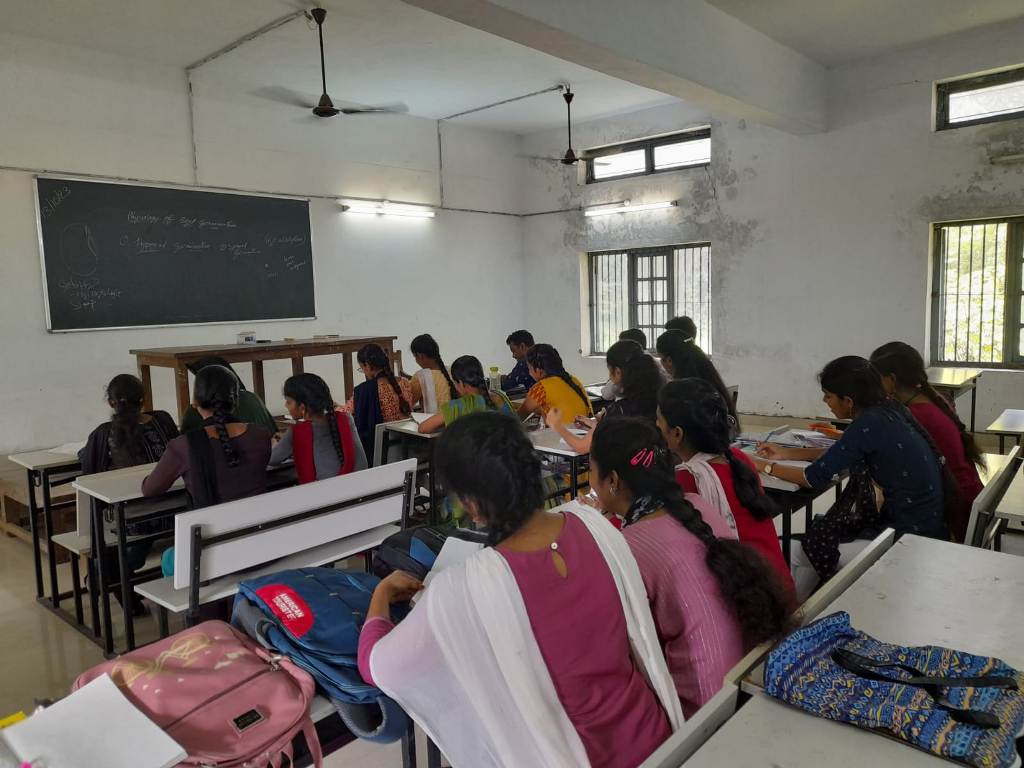 Class Room no. 57
Class Room no. 65
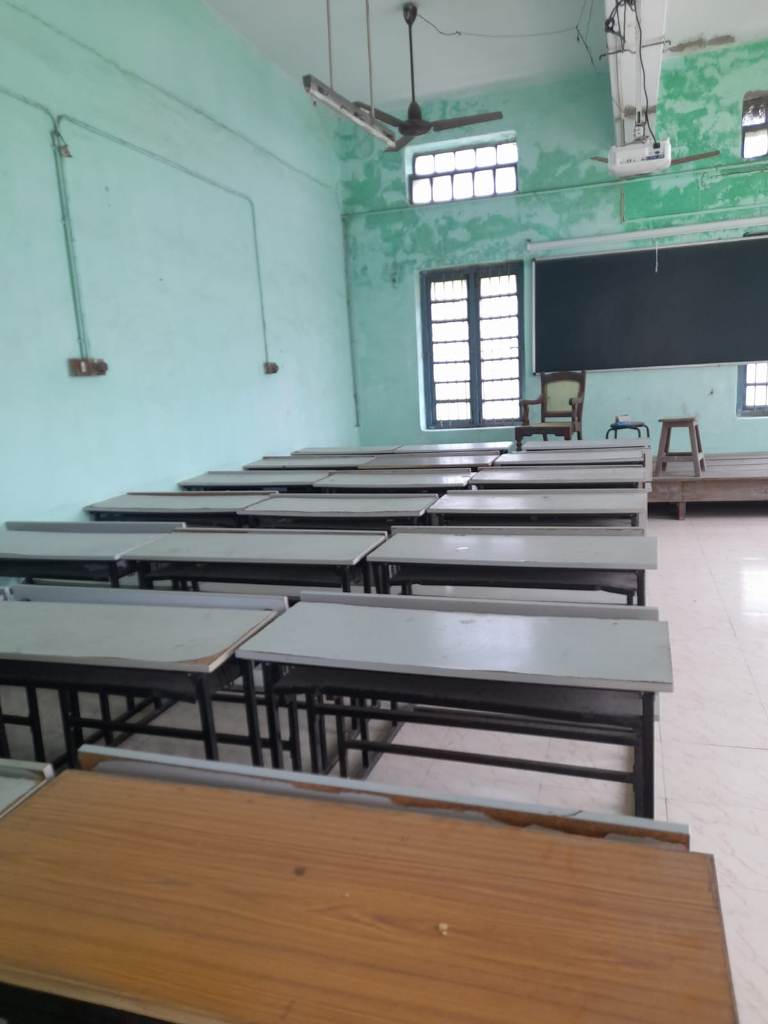 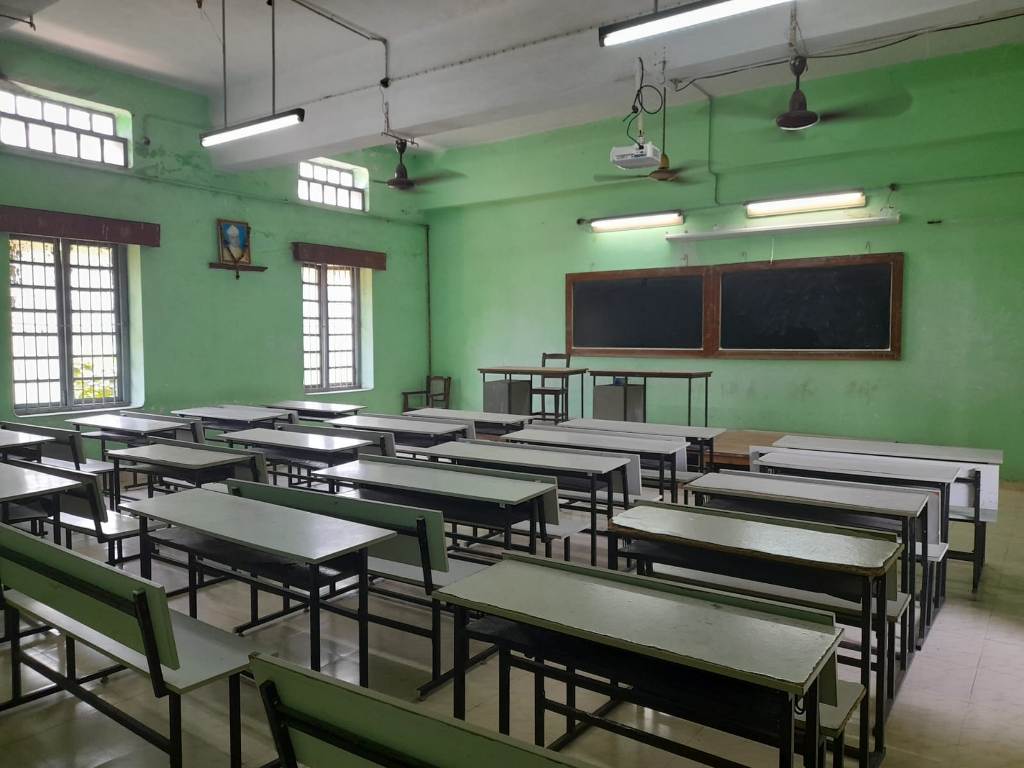 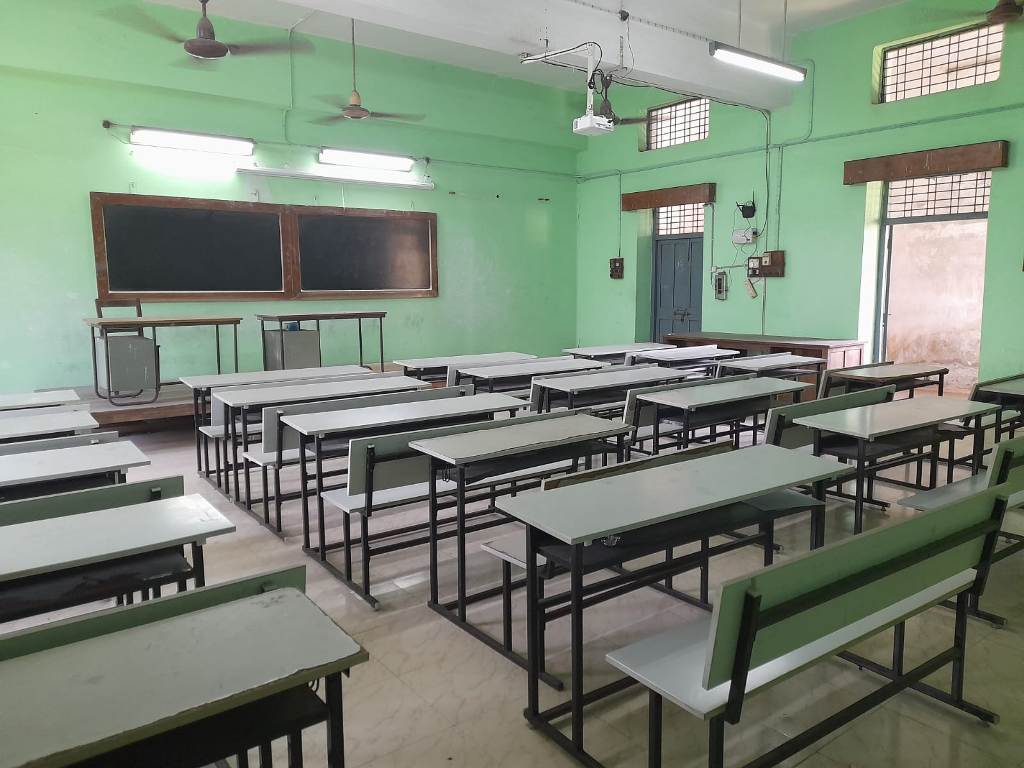 Class Room no. 43
Class Room no. 45
Laboratories
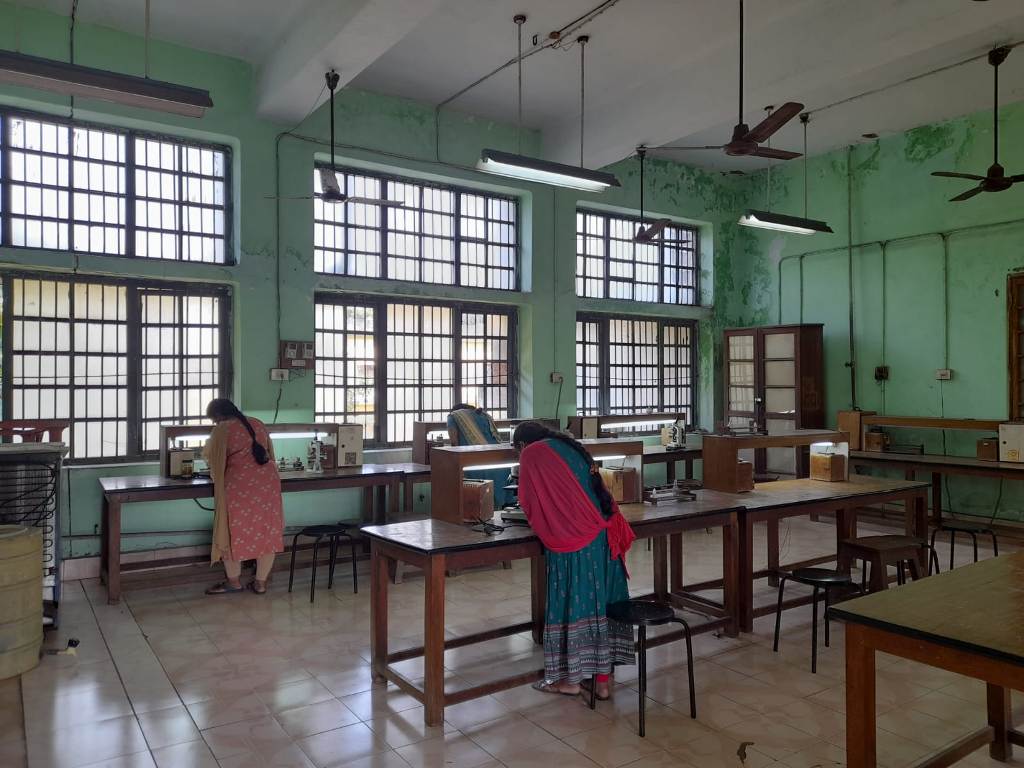 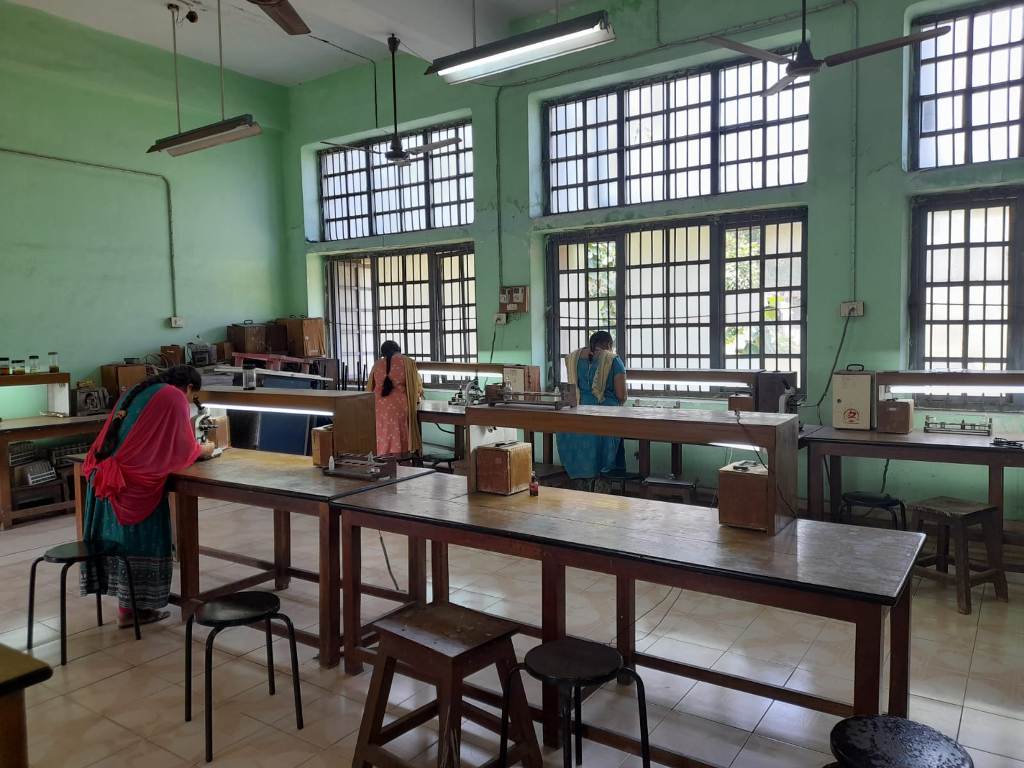 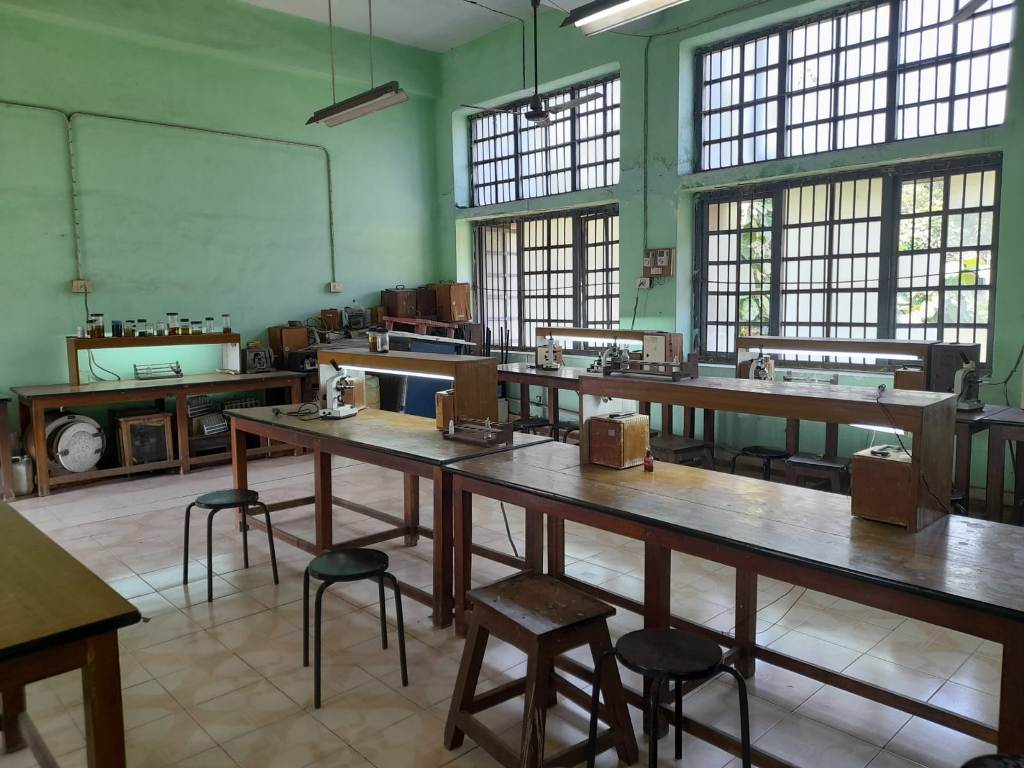 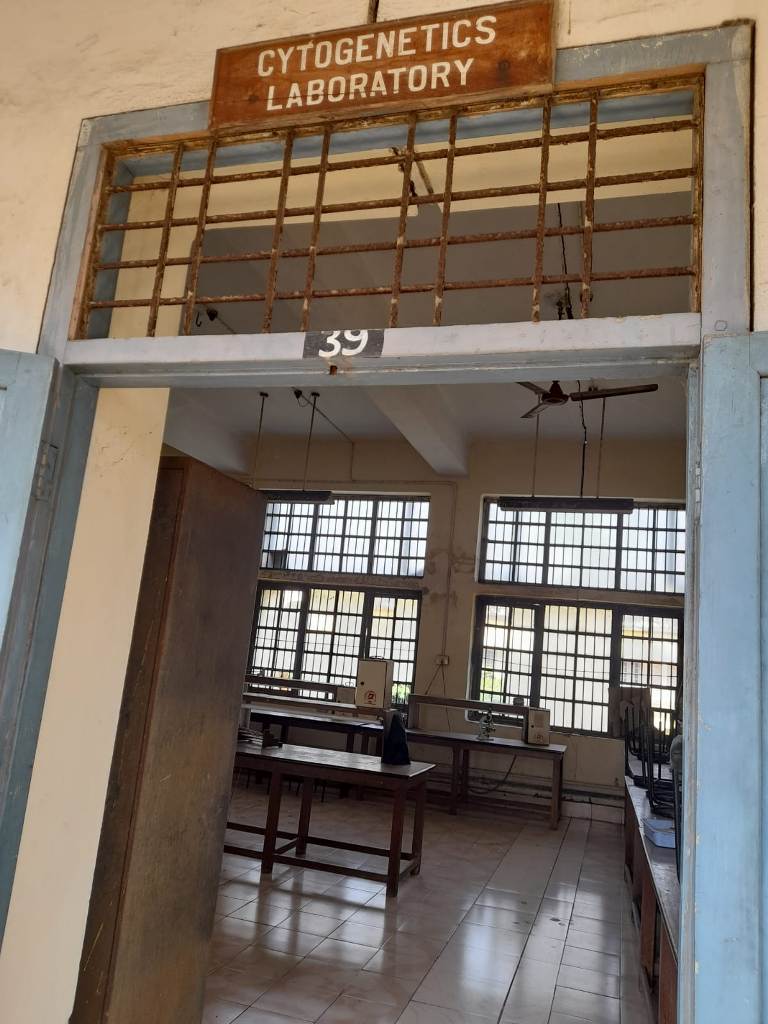 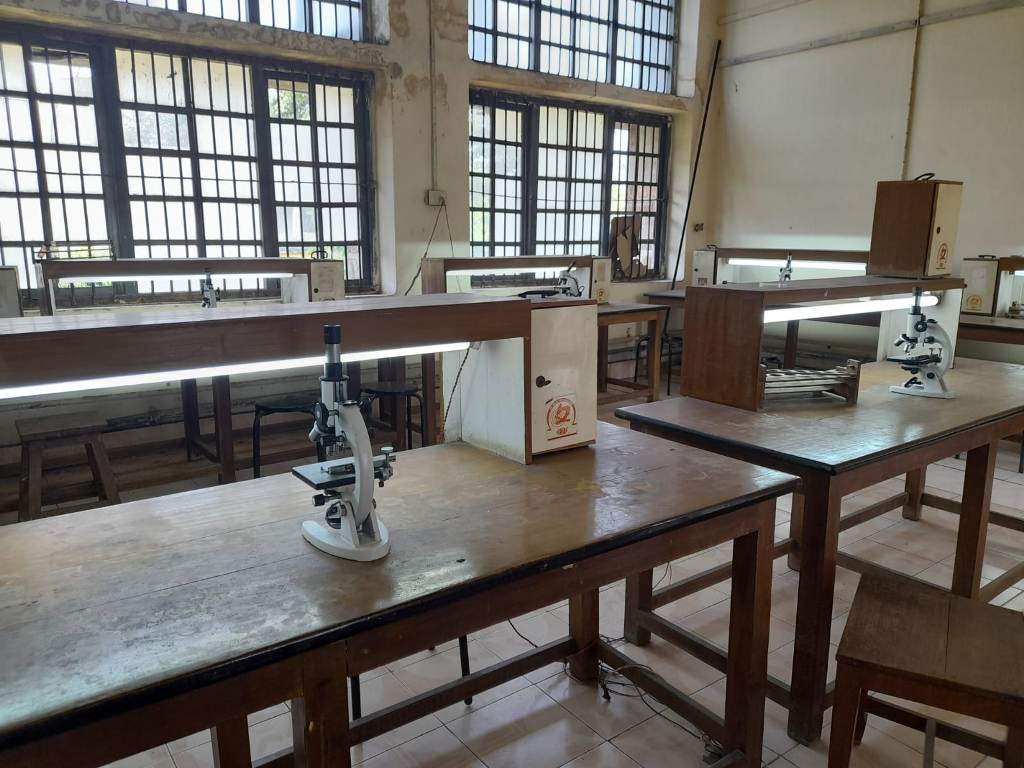 Laboratories
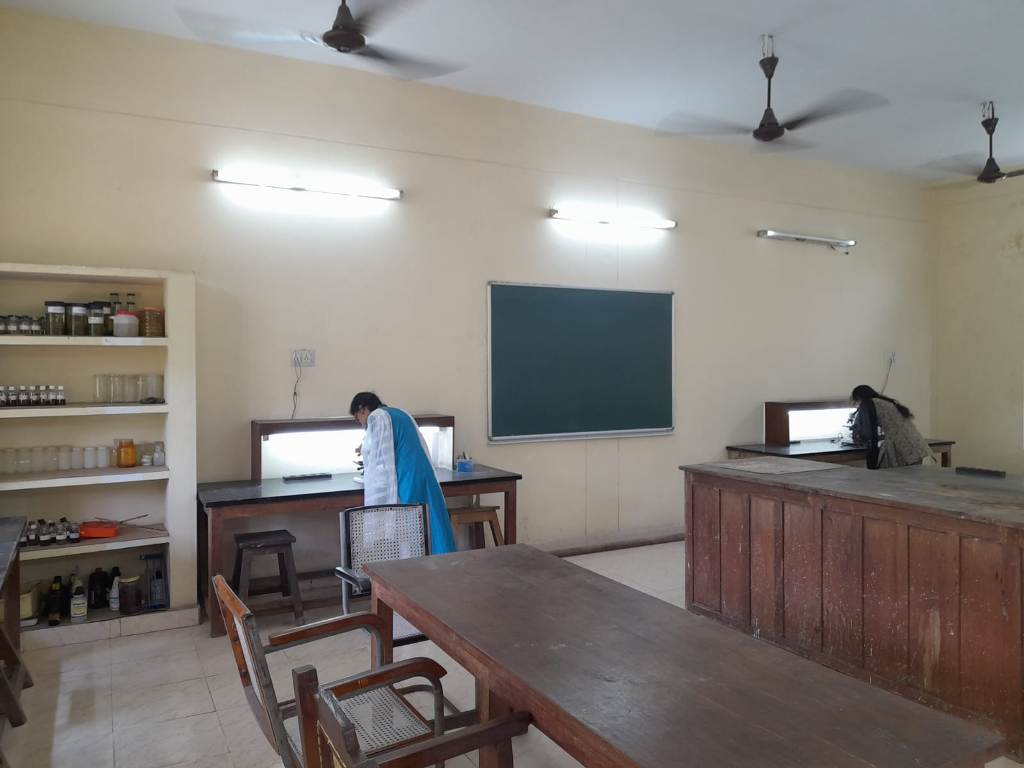 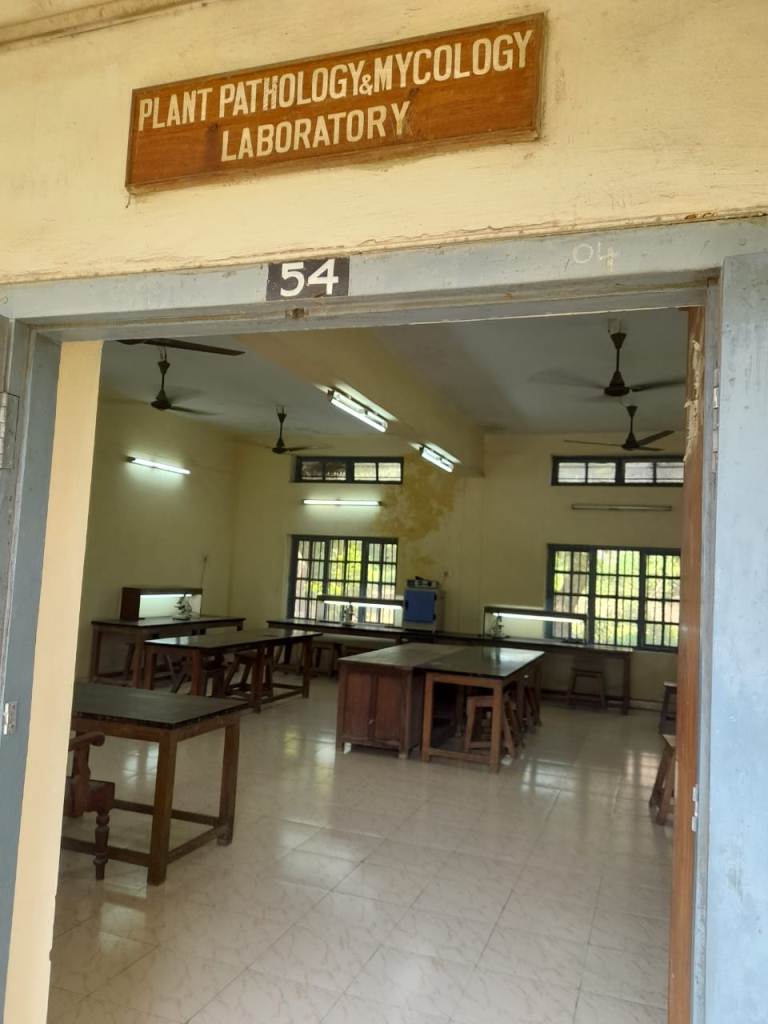 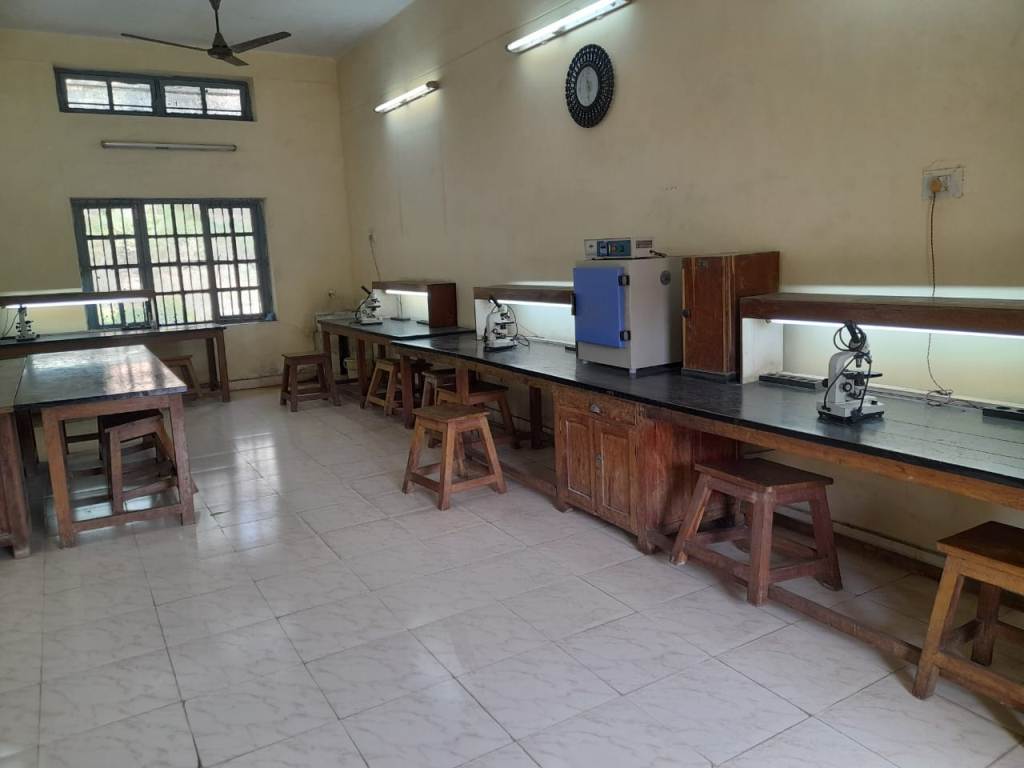 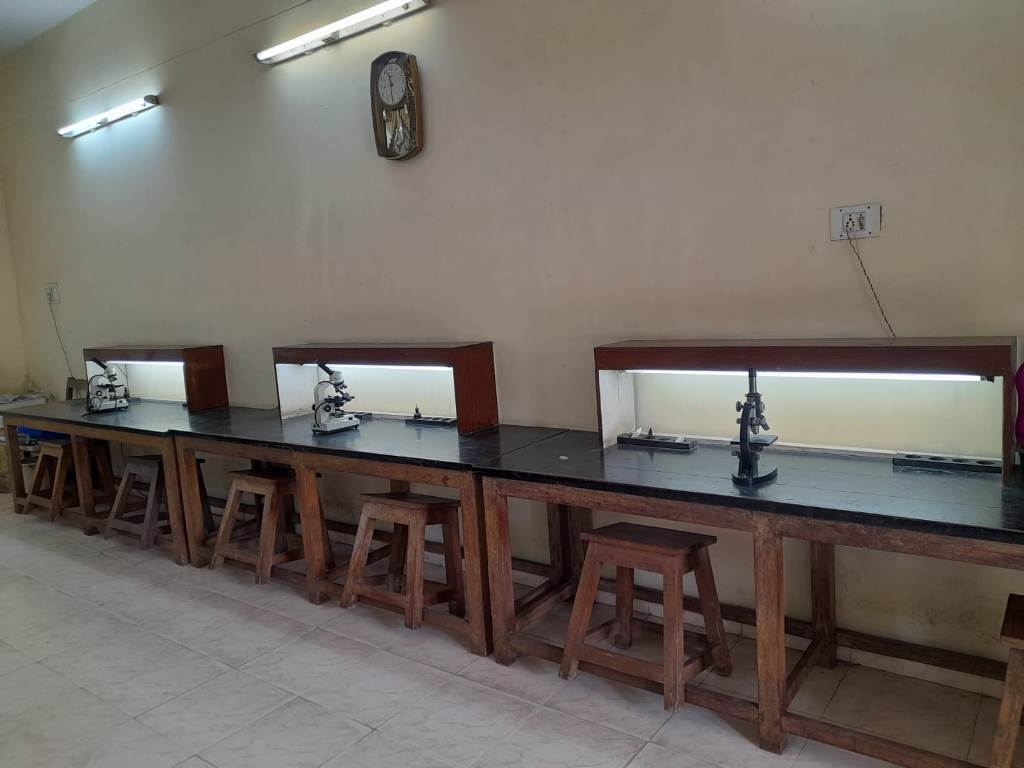 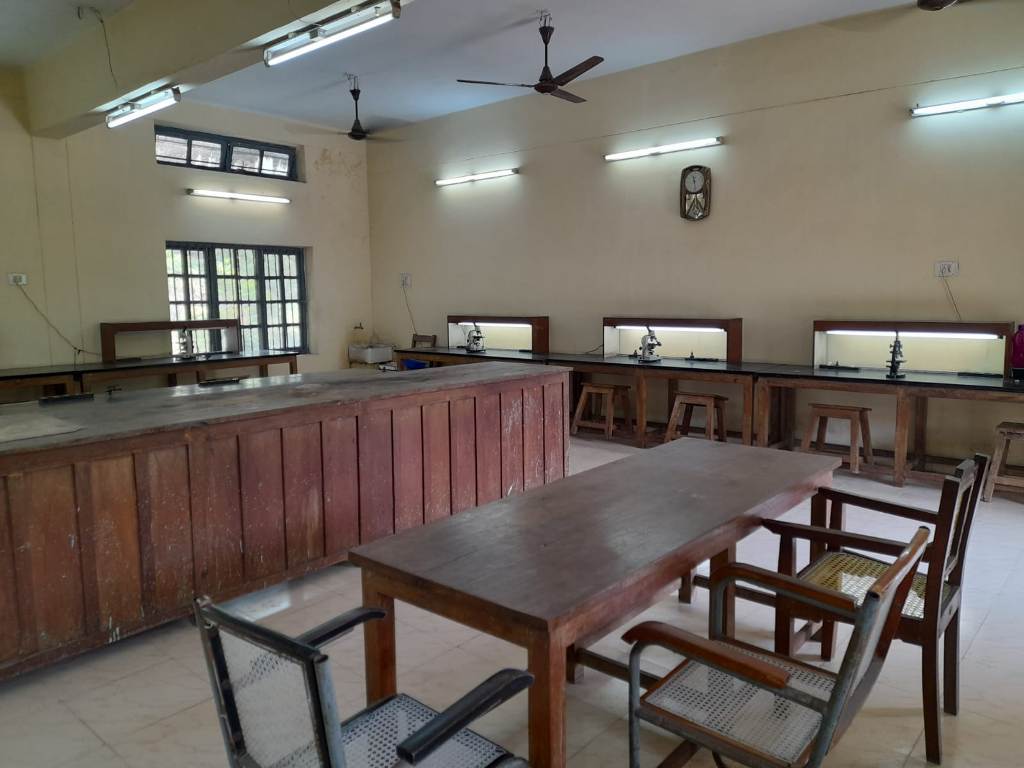 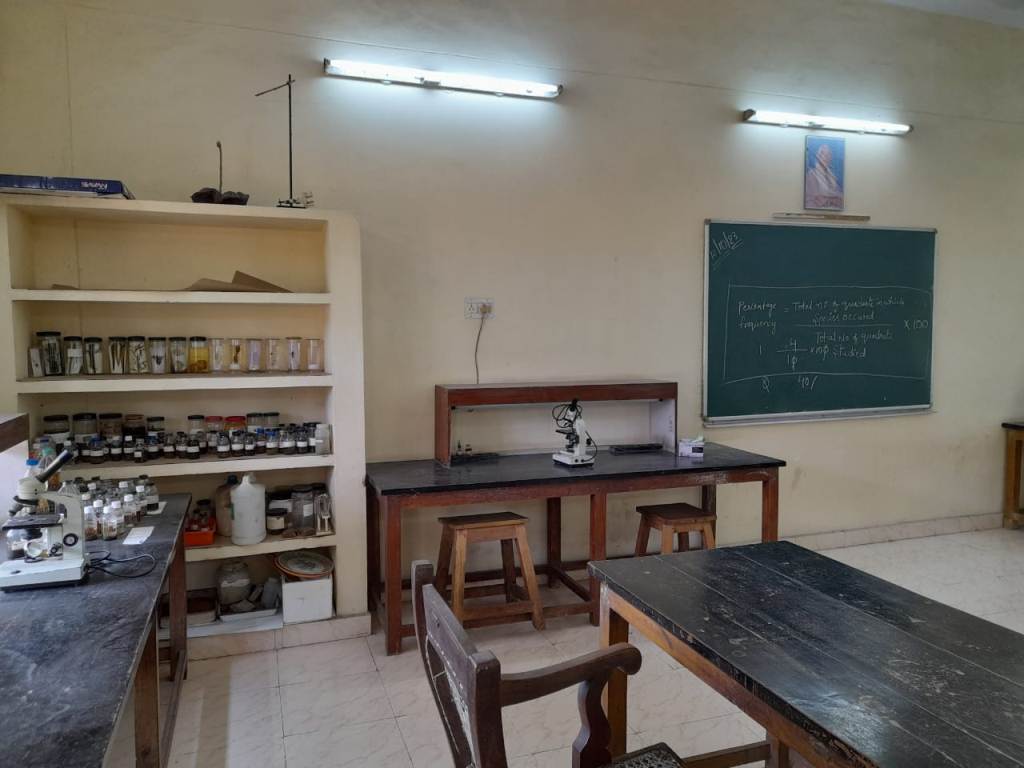 Laboratories
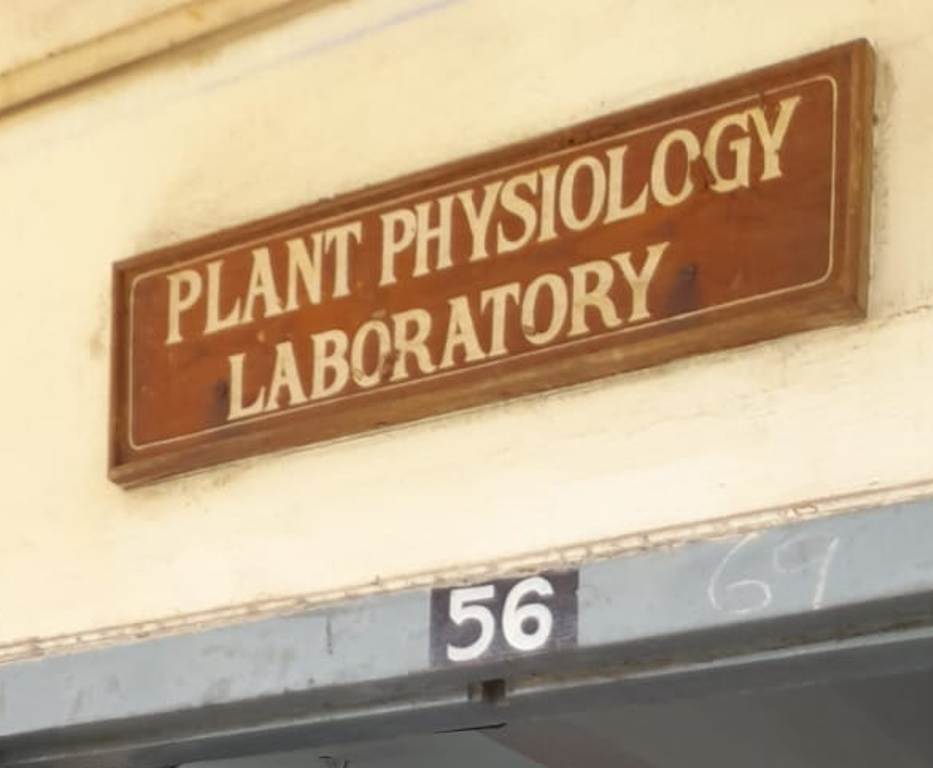 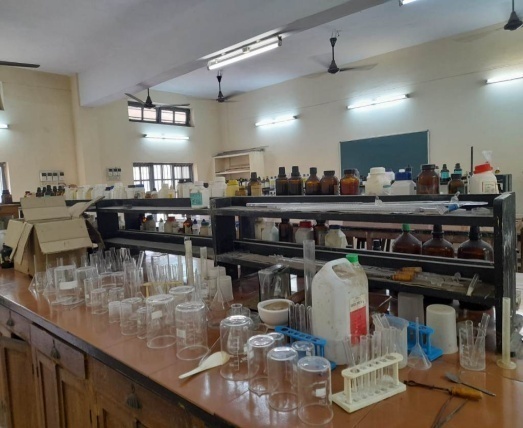 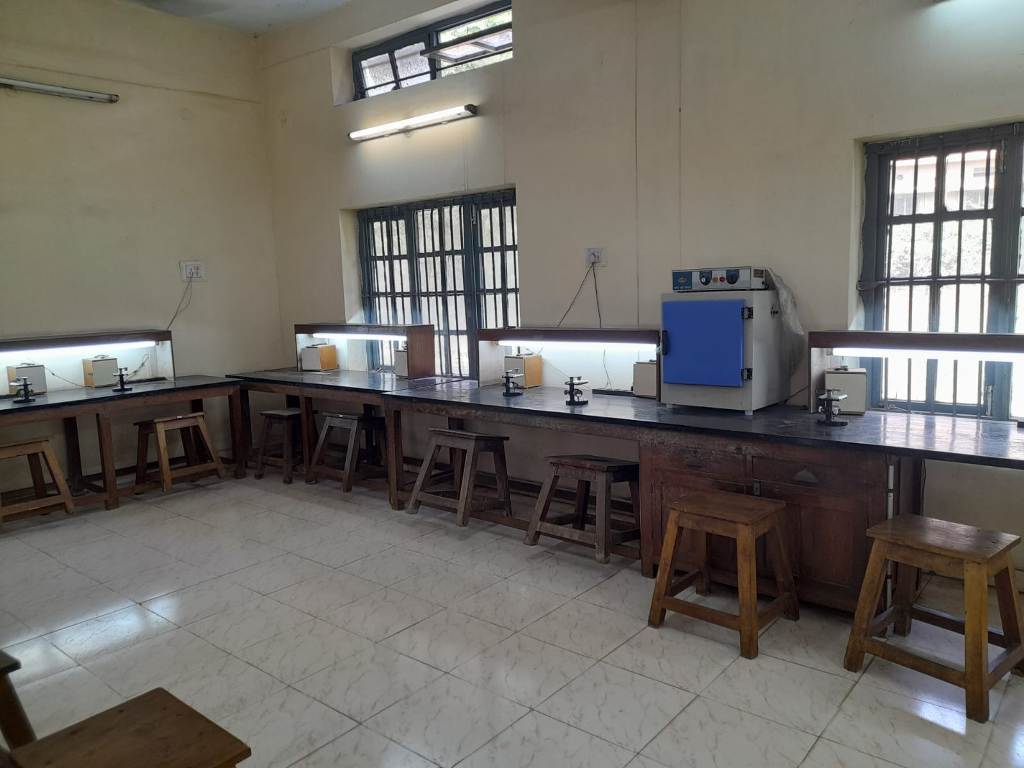 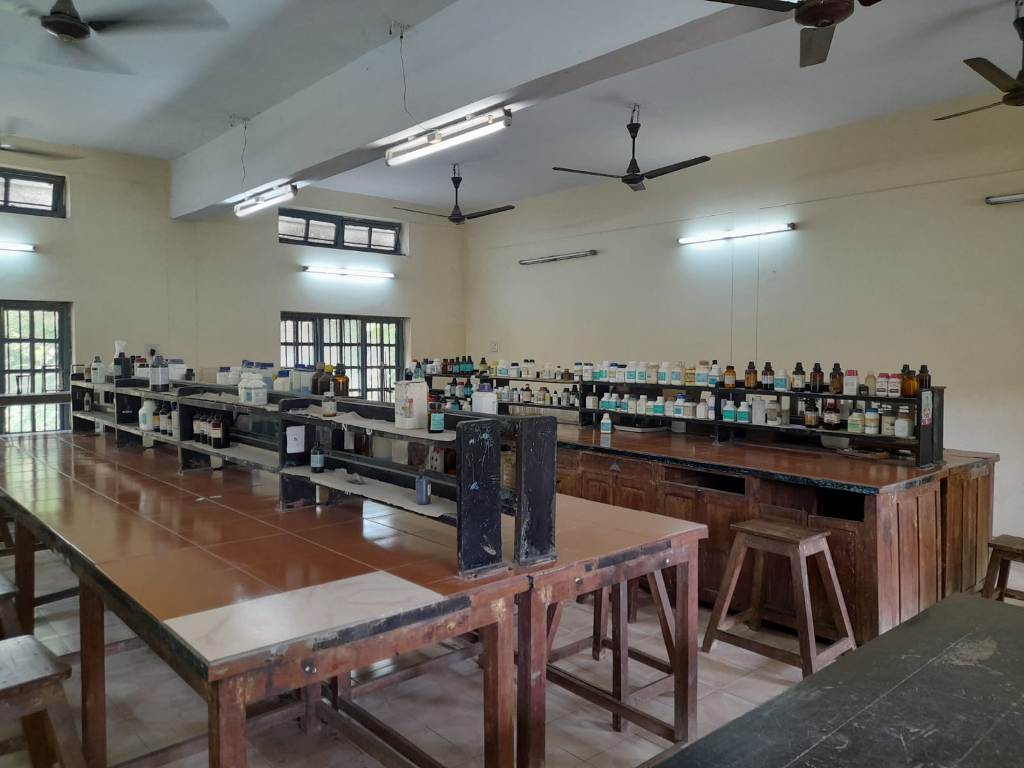 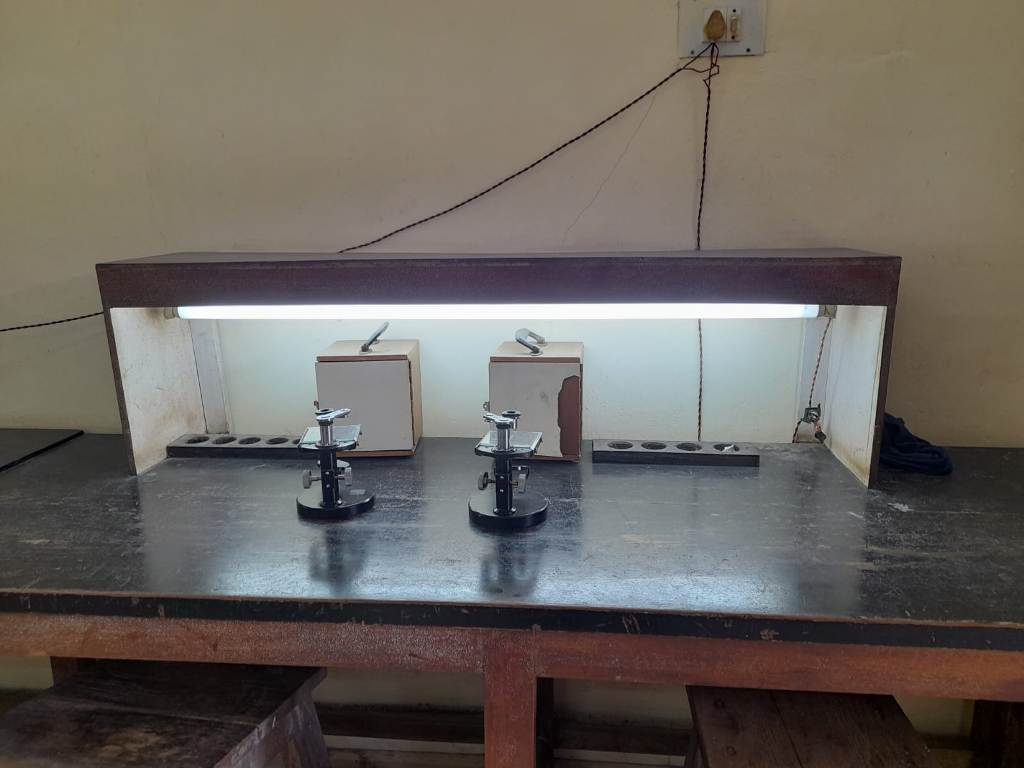 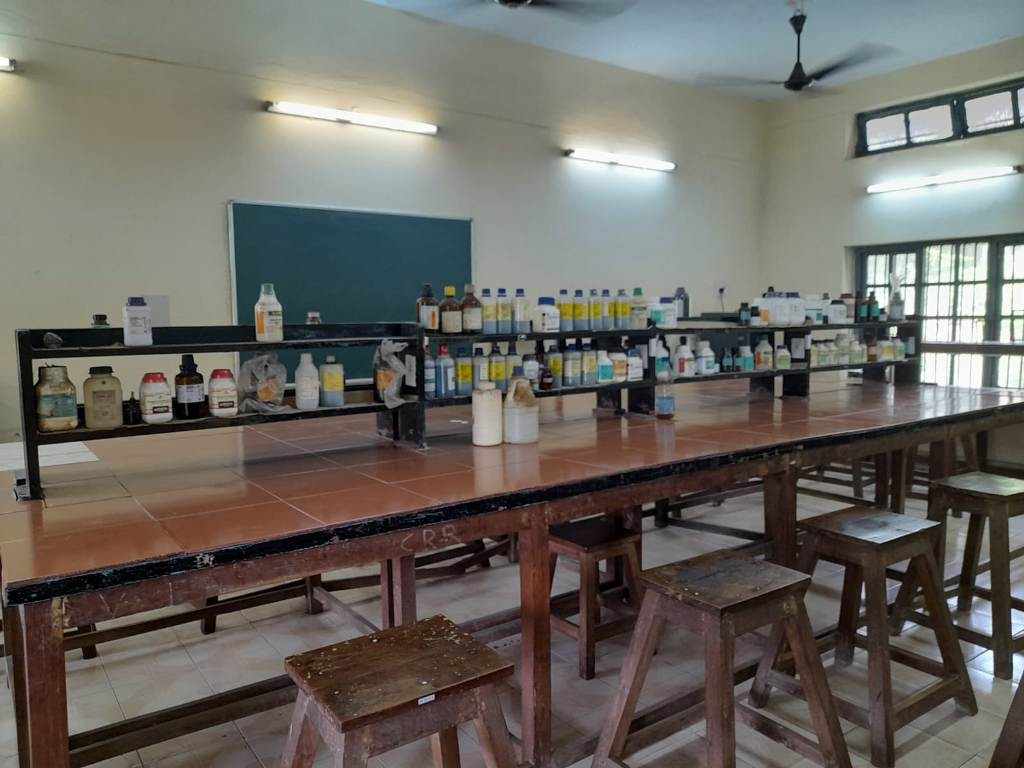 DEPARTMENT LIBRARY
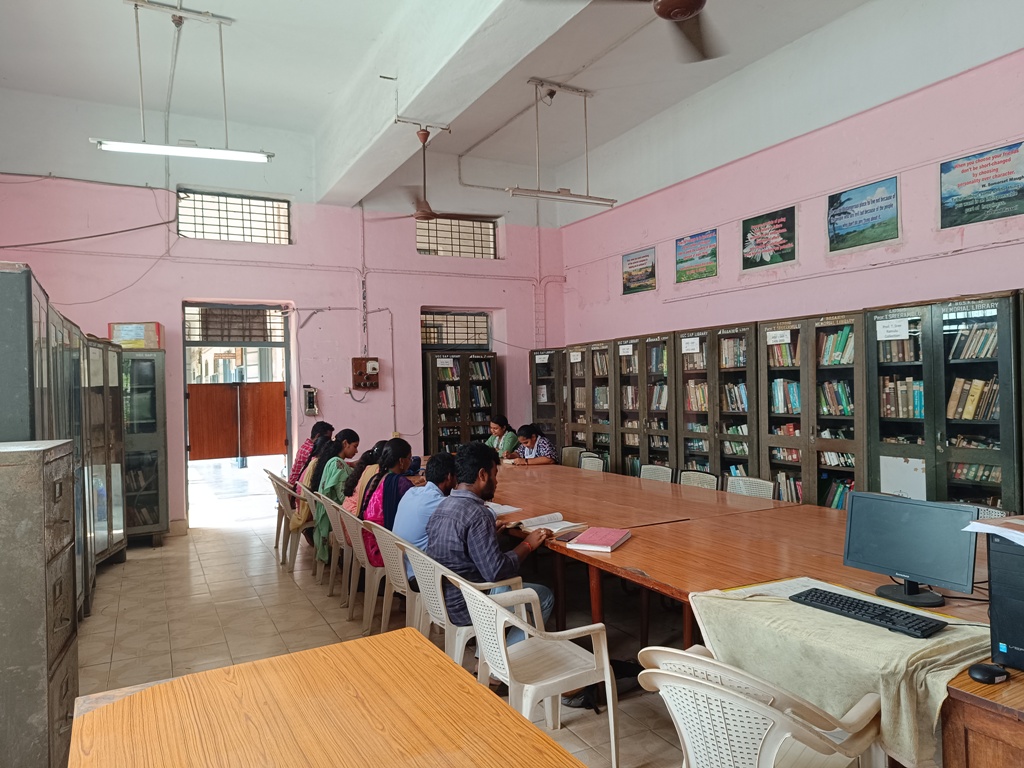 The Department is collaborating  with 
National institutes like

BSI (Botanical Survey of India)
SPICES BOARD 
NRSC (National Remote Sensing Centre) 
ITDA (Integrated Tribal Development Agency).
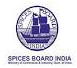 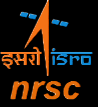 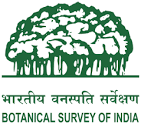 Workshop/Seminar/Conferences/Training programmes attended:
2019 organized an International webinar in collaboration with BSI and Andhra University 
 
FDP  conducted by  CCE 

National conference on Biodiversity, Biotechnology and Bioinformatics innovative and Emerging trends 2019. Berhampur.

Lecture delivered in  Academic Staff College , Andhra University.
16
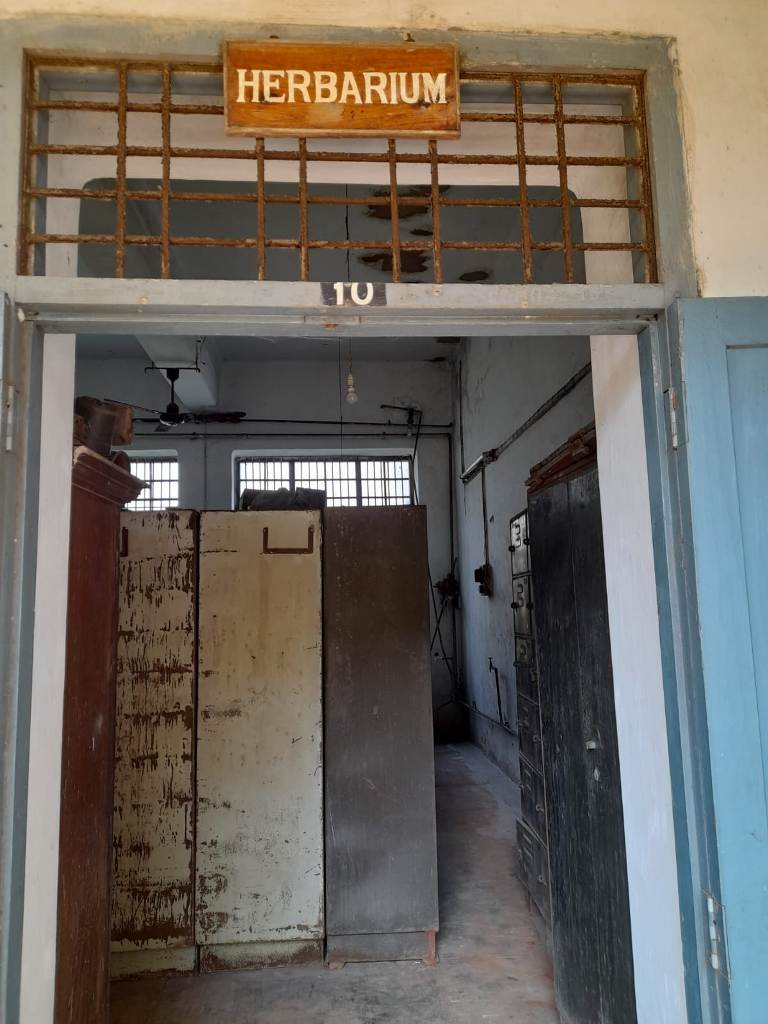 DR. PARAMJIT SINGH.
 DIRECTOR, BOTANICAL SURVEY OF INDIA.
 Visited: 25-08-2018
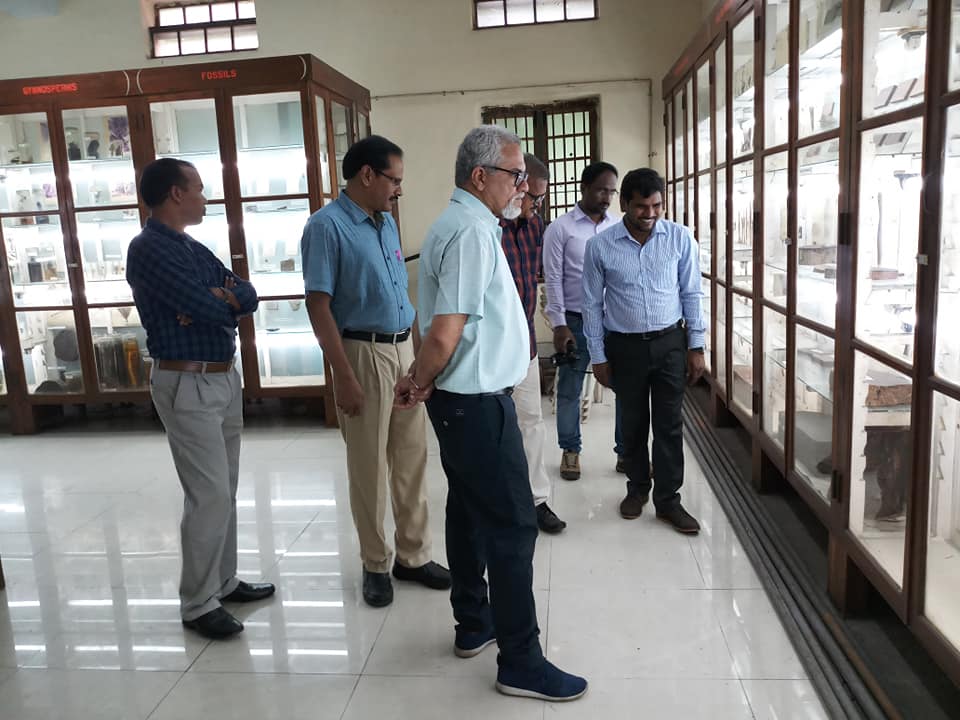 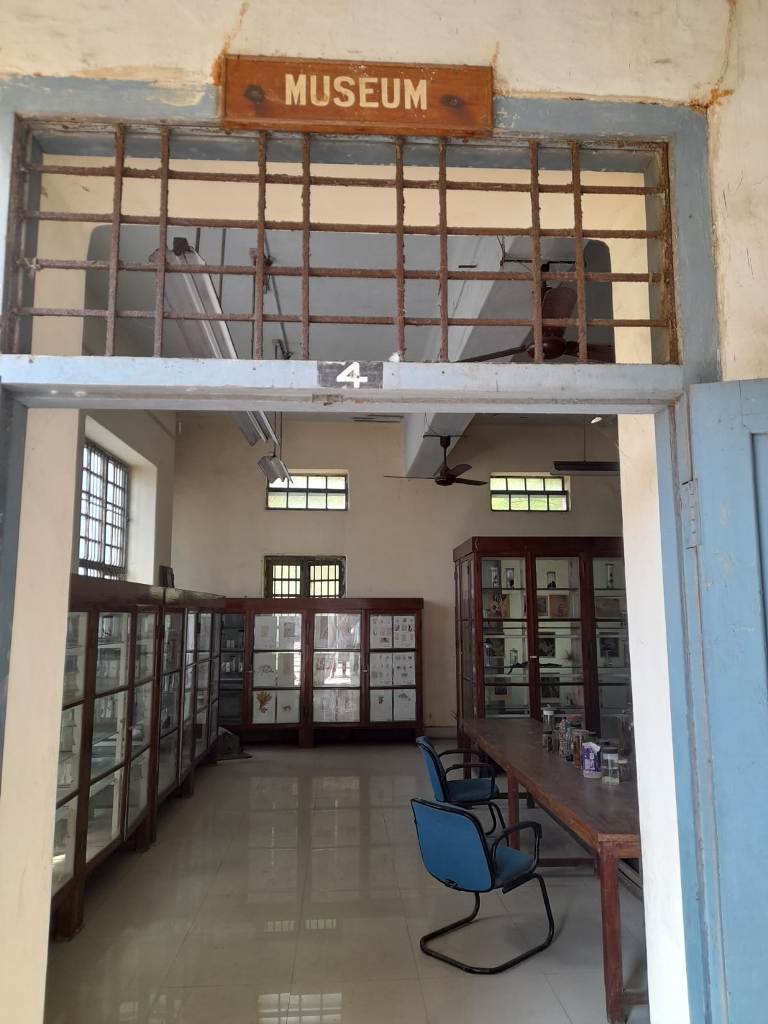 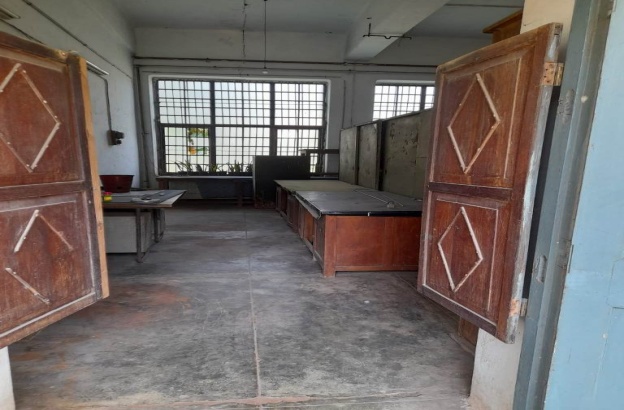 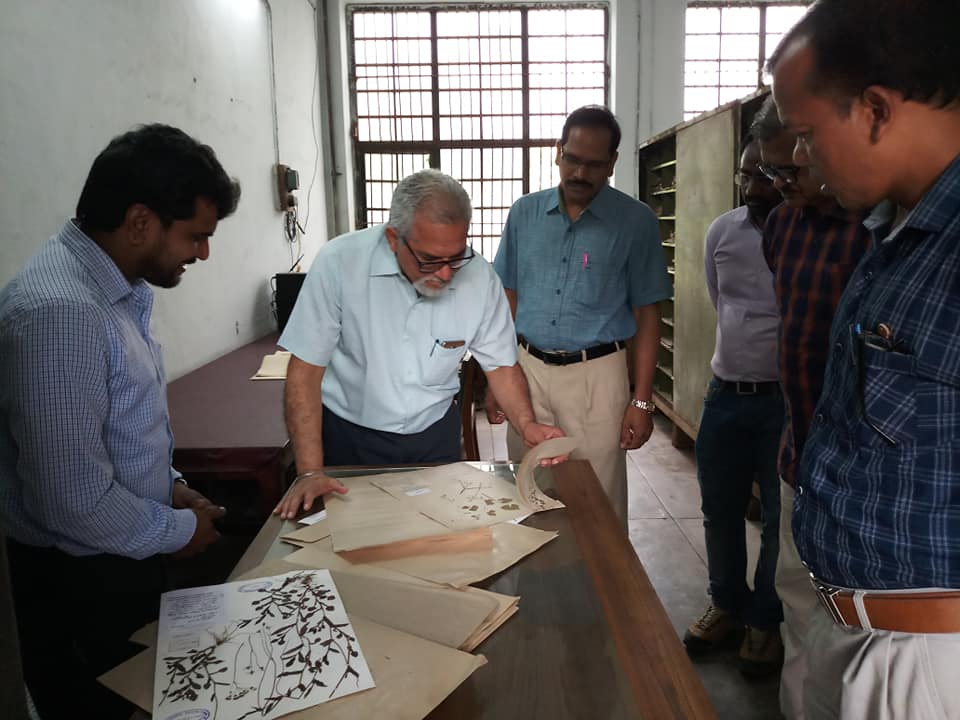 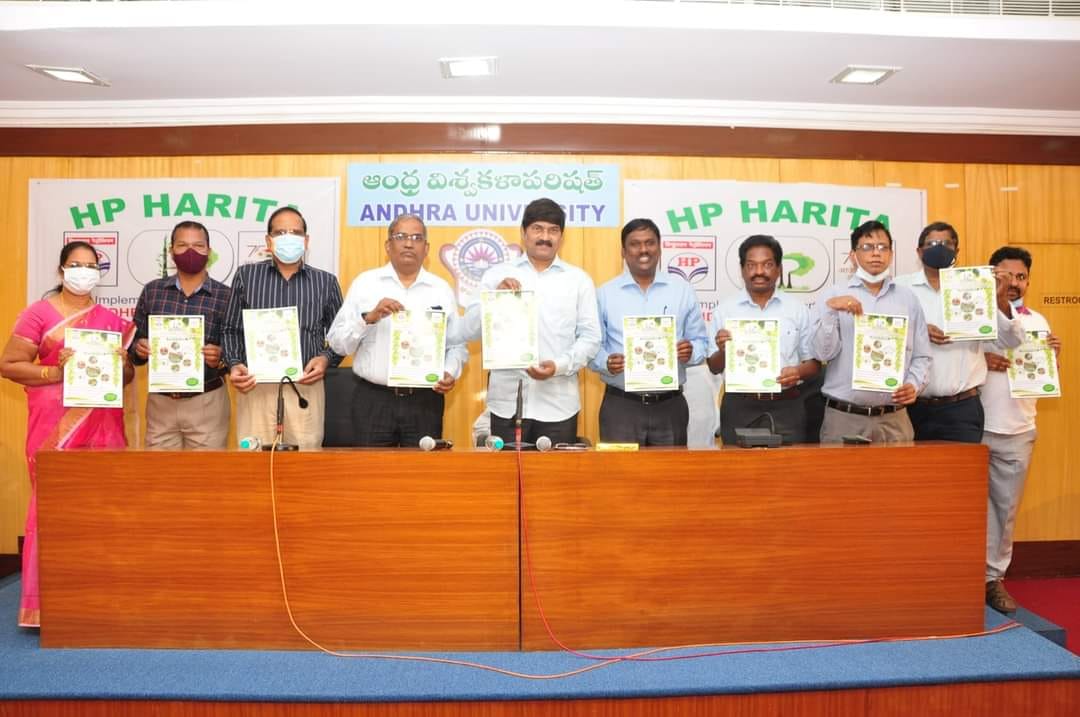 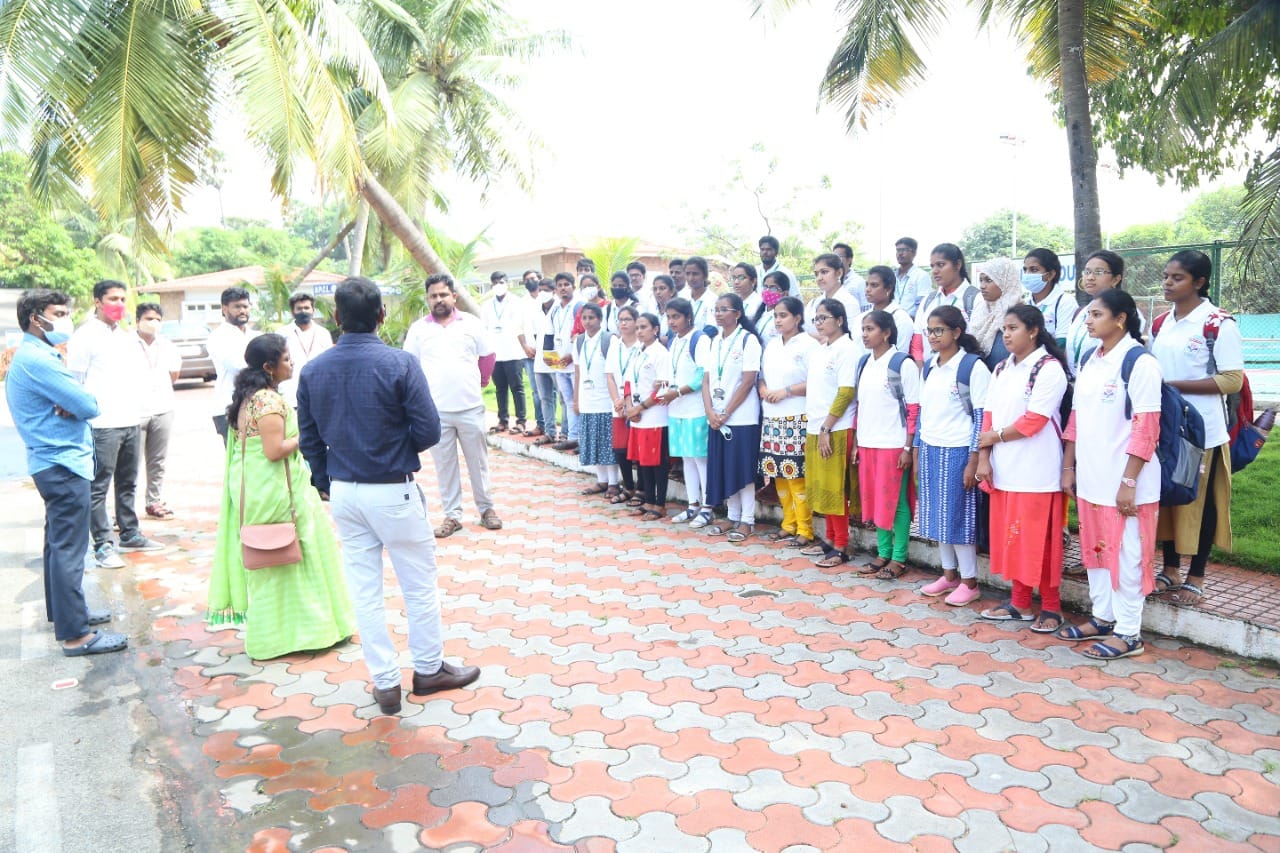 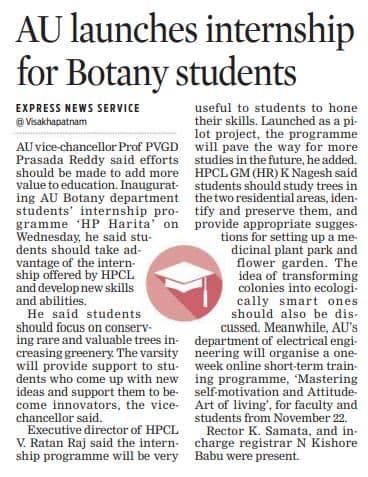 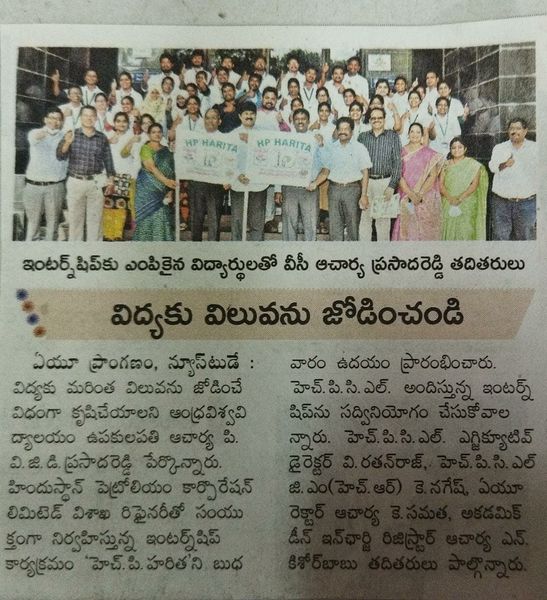 MOU Between AU Botany and HPCL, Visakhapatnam for internship 19-11-2021
MOU - HPCL
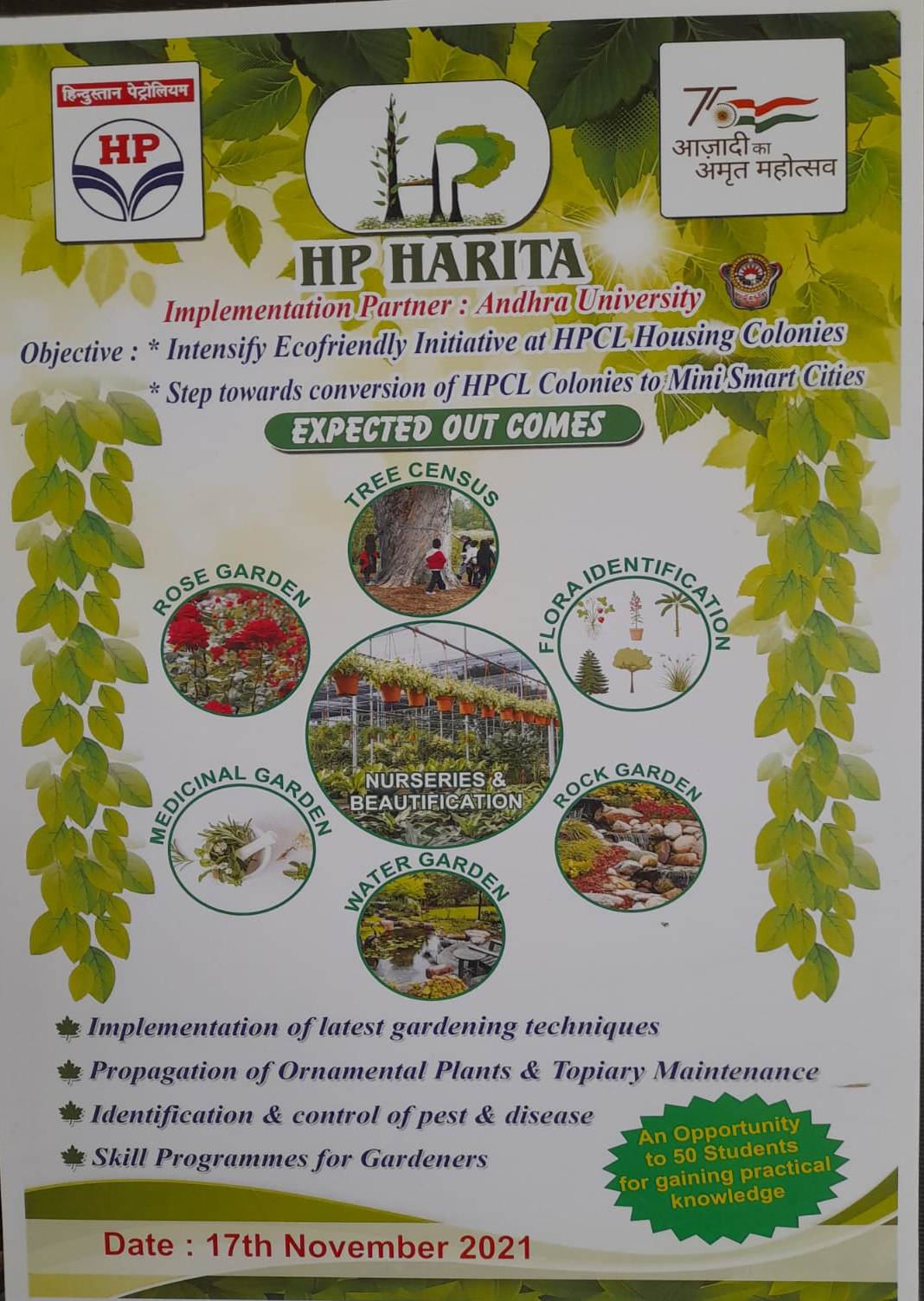 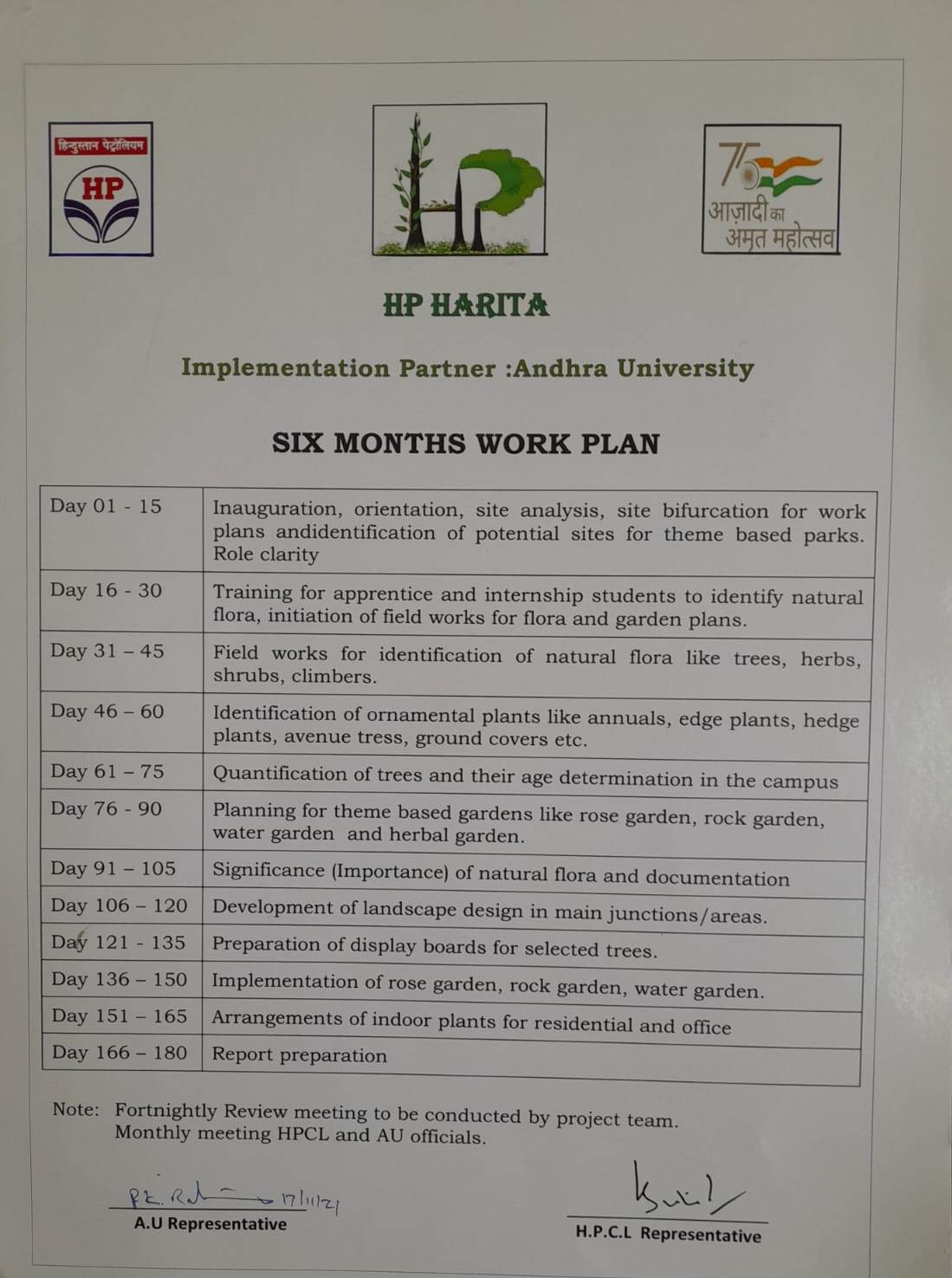 19
FACULTY PROFILE
20
Research Projects Completed
Teachers in administrative positions:
Prof. D. Sandhya Deepika, Asst. Principal
Prof. S. B. Padal, Dean, Horticulture & 
                                    Associate Dean of Admissions.
21
Ph.D. awarded: 50
Number of JRF/SRF/PDF/RA:
JRF – 10 , SRF – 10, PDF – 03

Research laboratories/others:
Each faculty having individual laboratory.
 
Research Facilities:
 COSIST & Instrumentation
22
List of costly equipment :
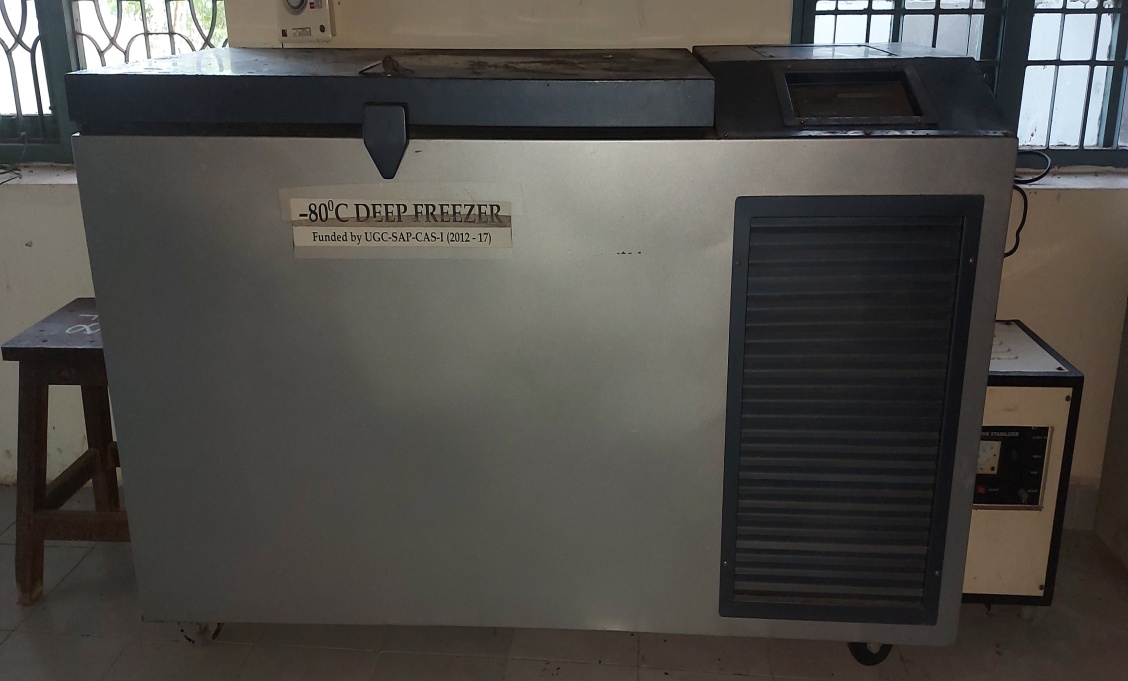 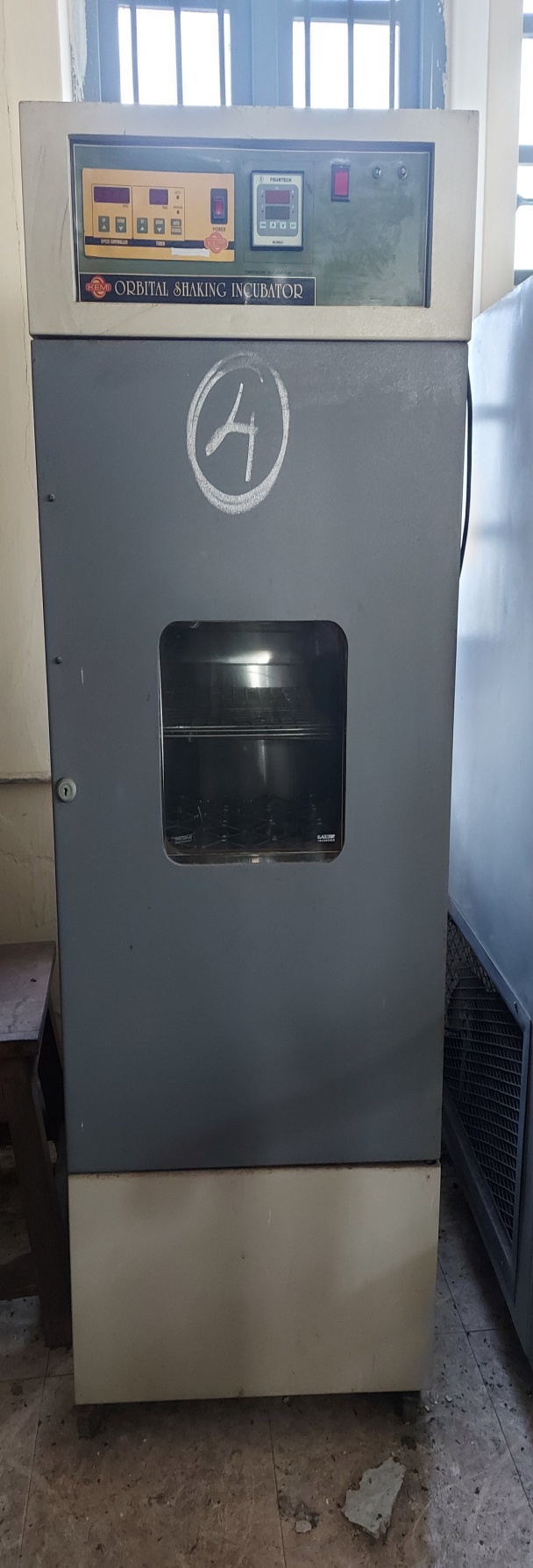 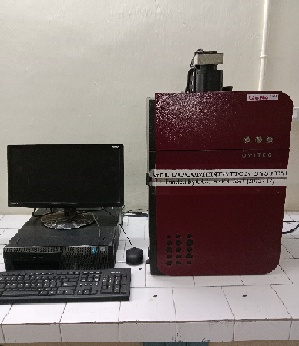 Cooling Centrifuge
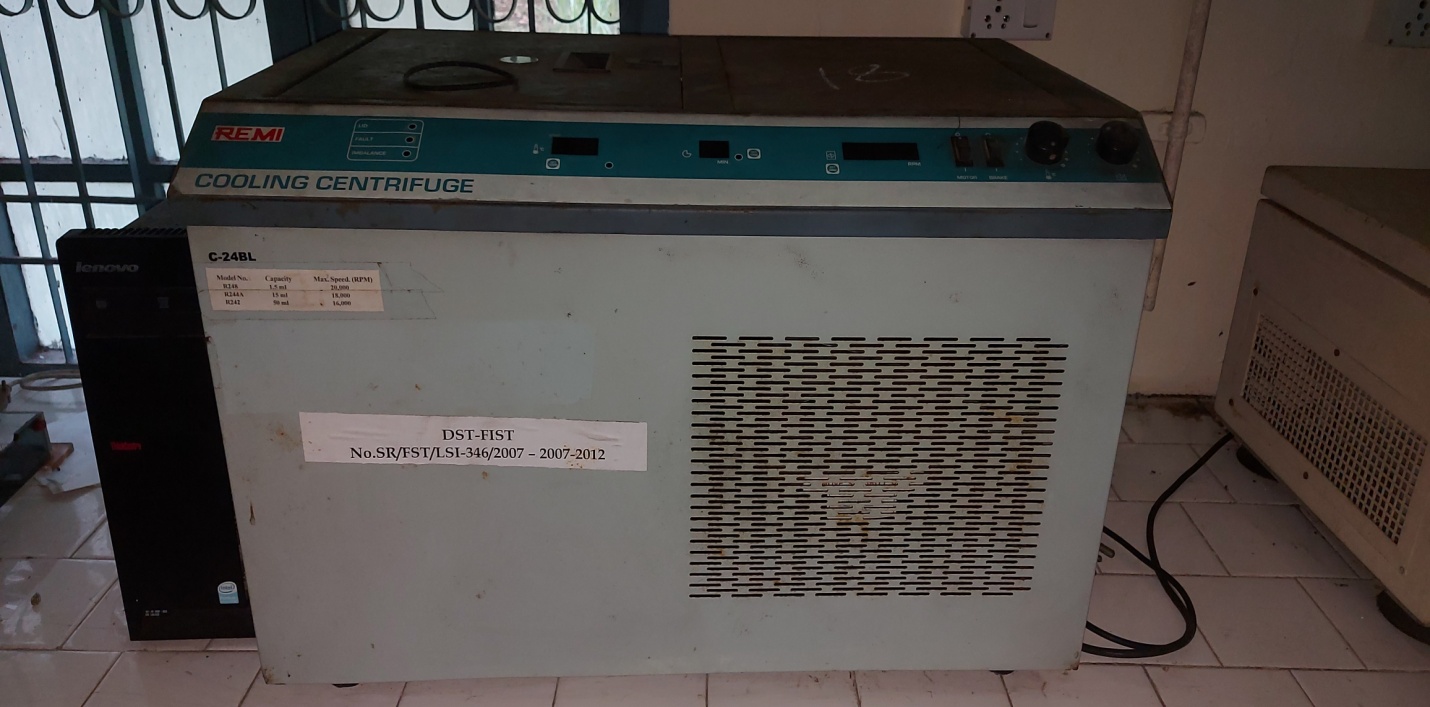 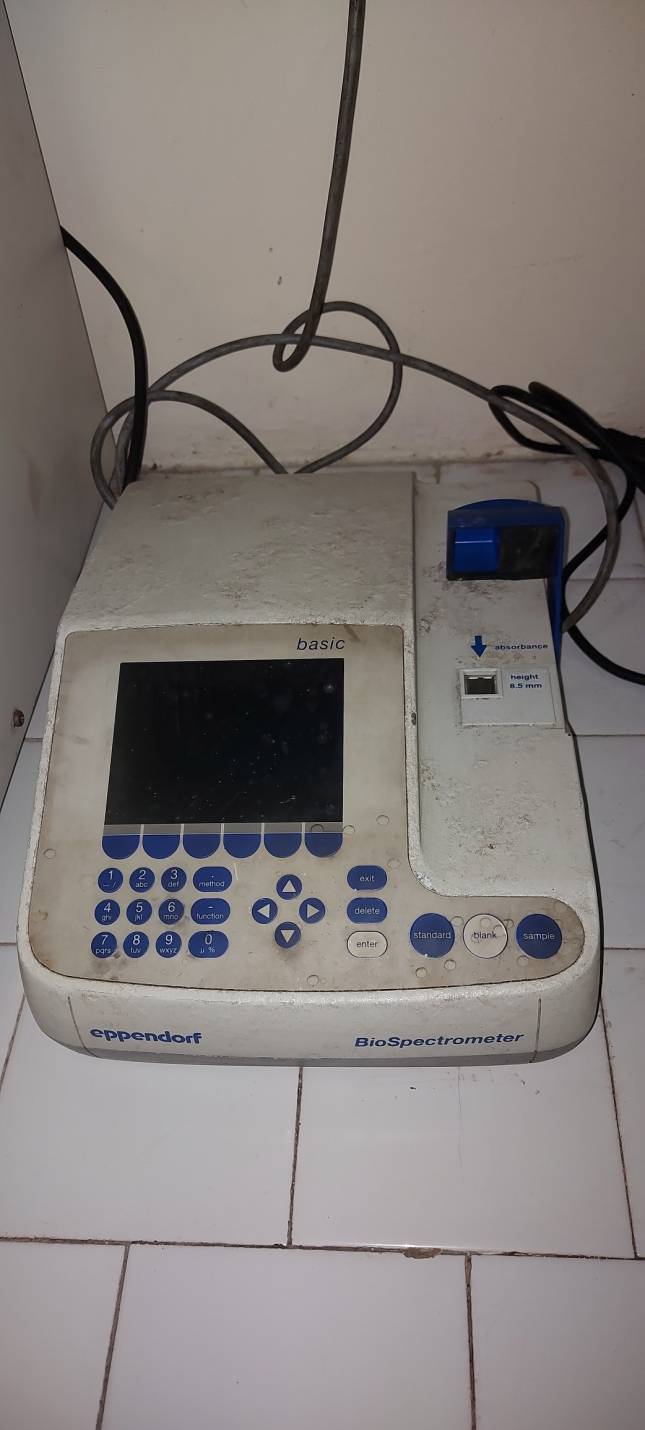 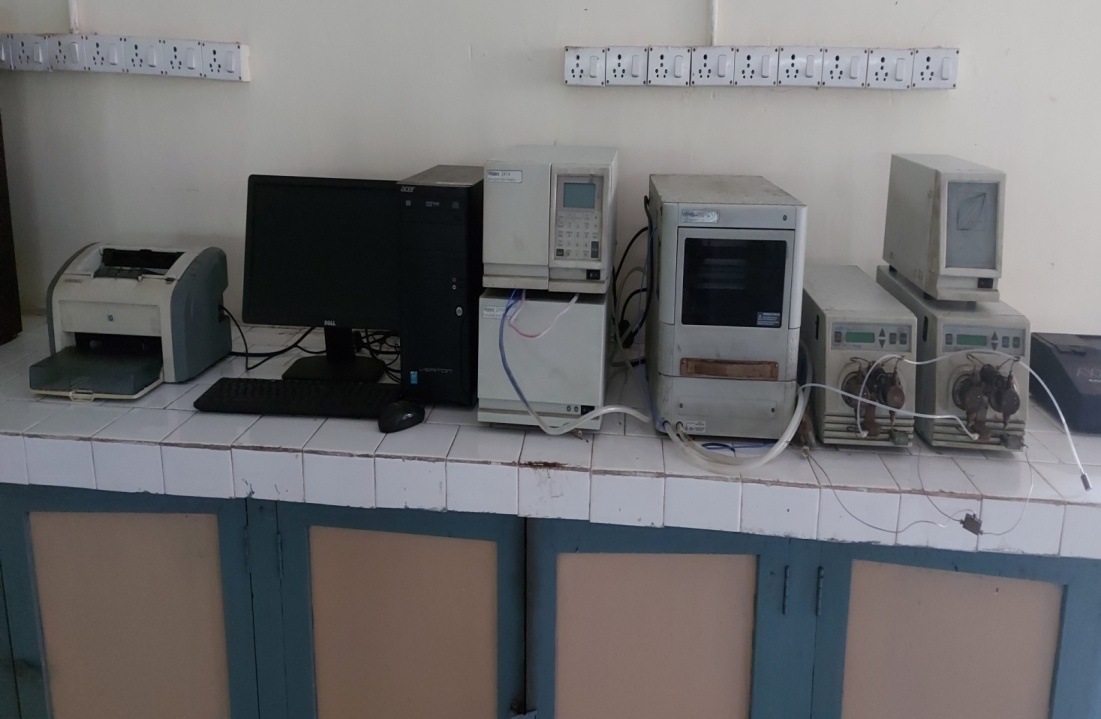 HPLC
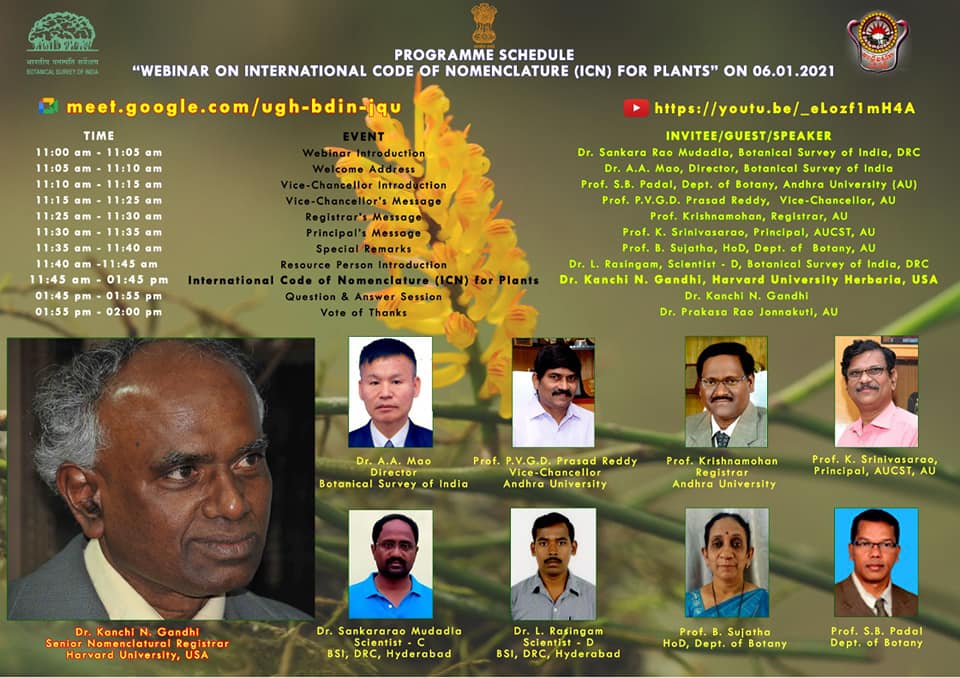 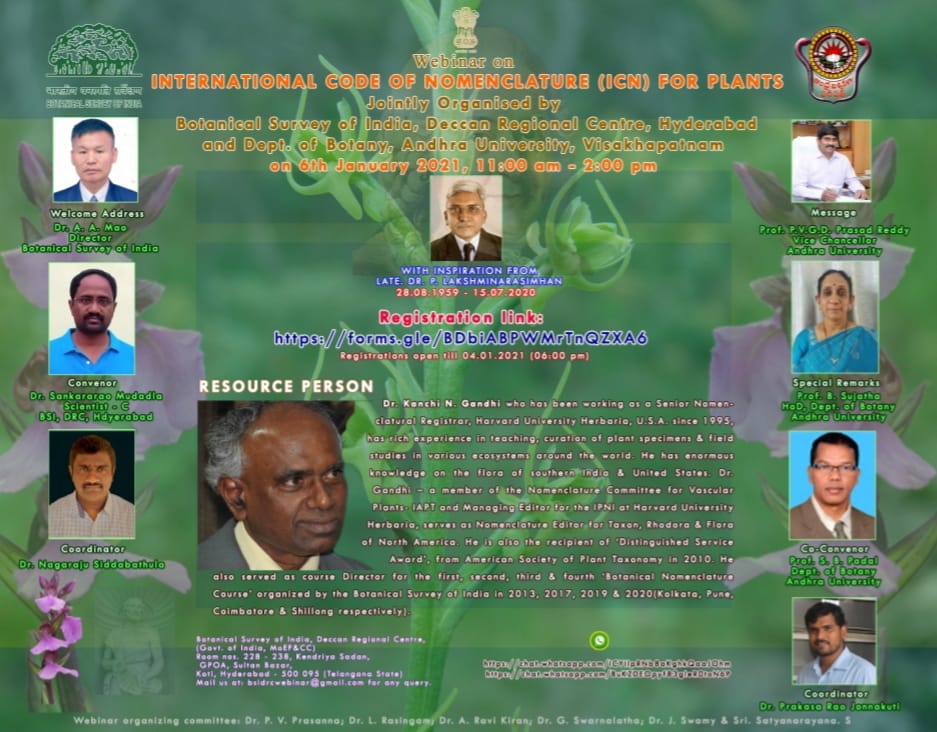 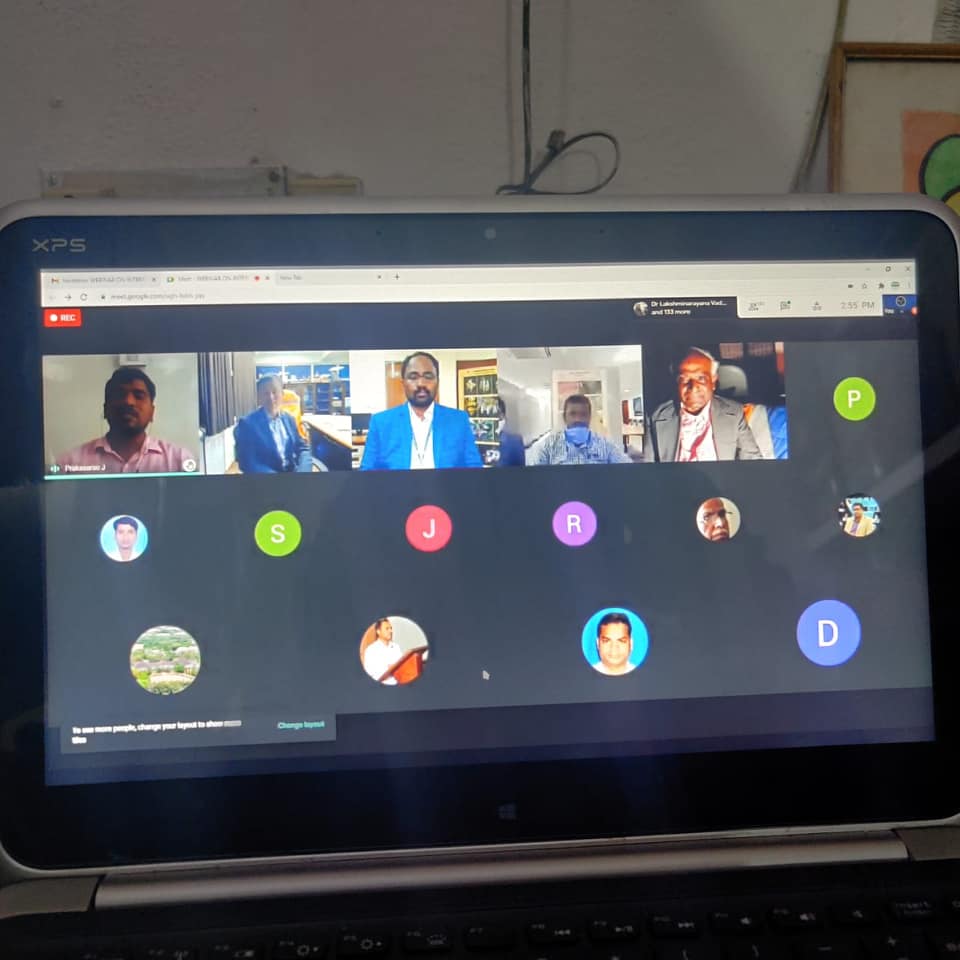 Webinar Jointly conducted on 07-01-2021 by BSI and AU entitled  “International Code of Nomenclature (ICN) for Plants”  Speaker: Dr.K.N.Gandhi, Harvard University Herbaria, USA 
https://youtu.be/_eLozf1mH4A
DEMAND RATIO
STUDENT STRENGTH
26
CBCS: All the papers in each Semester having 
 4 credits in Theory
 2 credits in Practical .
 4 credits for Project Work.
 2 credits for MOOC’s. 
 1 credit for Viva-Voce.
Integration of Environmental Sustainability Human values in the Curriculum:
 Awareness on protection and cultivation of –   Endemic, Endangered Plant, Marine & Fresh water plant species .
27
Courses with employability / Skill development / value added programmes offered:
Seminars and Project works

Value added courses like 
      IPR & Research methodology.

Training on Mushroom  cultivation

 Tissue culture
CURRICULAR ASPECTS
OBE PROGRAM STRUCTURE
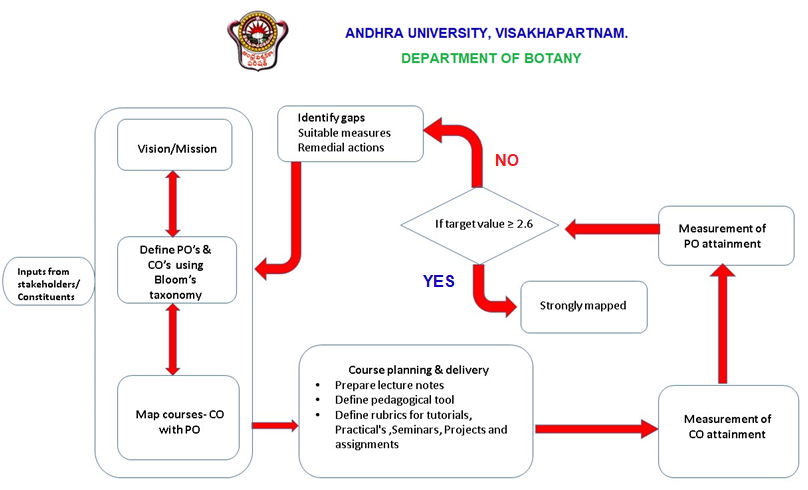 FEEDBACK FROM  FACULTY, ALUMNI,STUDENTS AND PARENTS
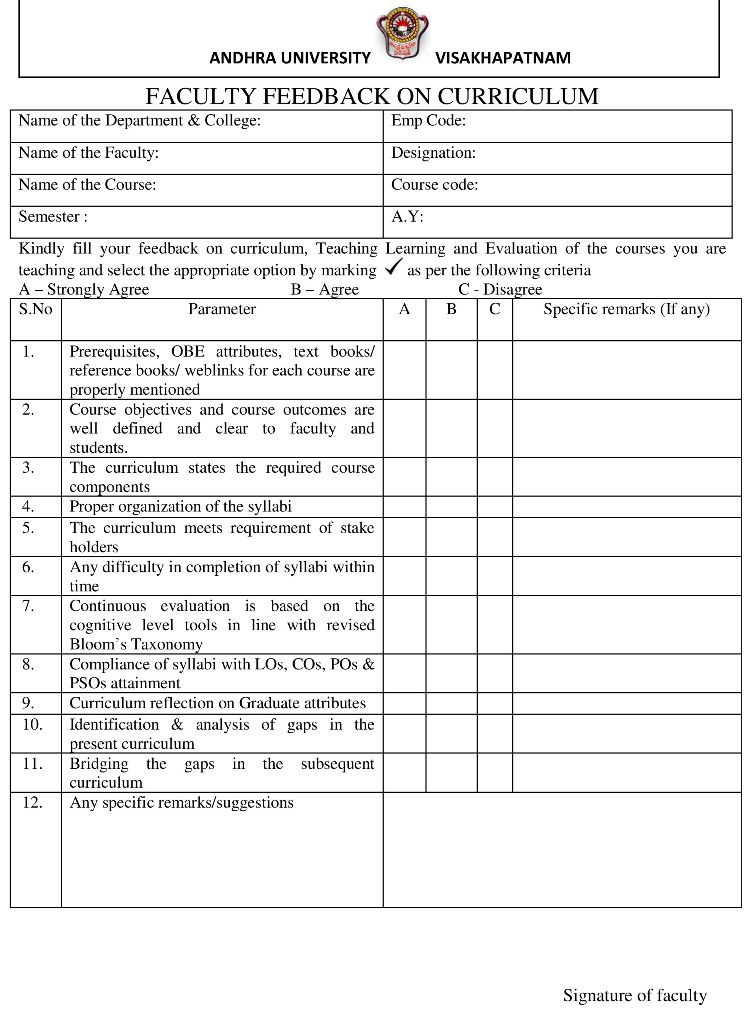 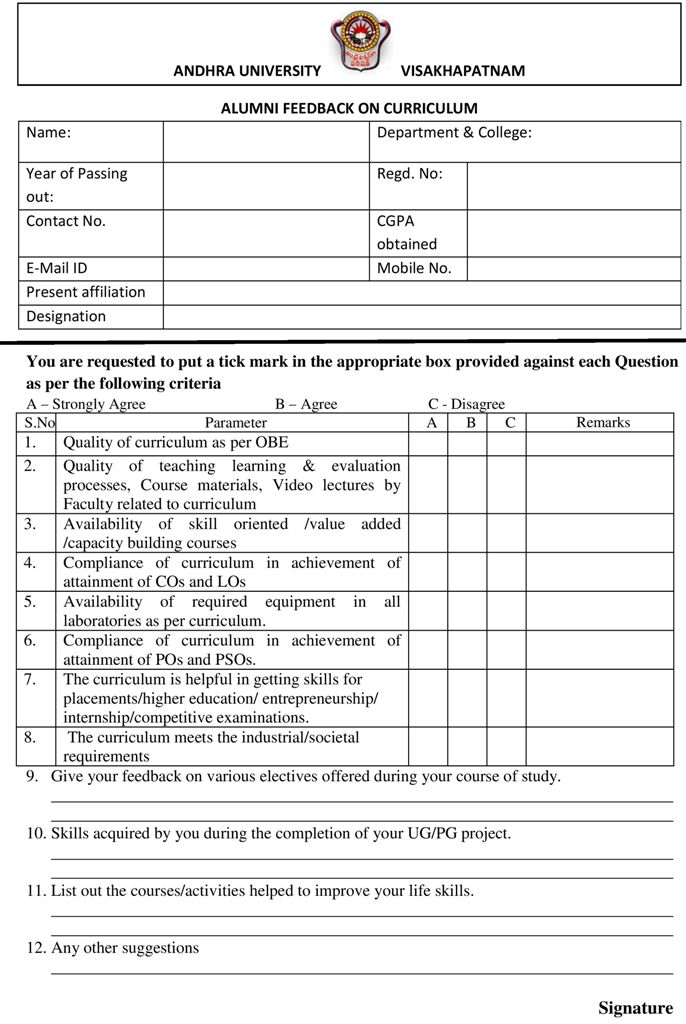 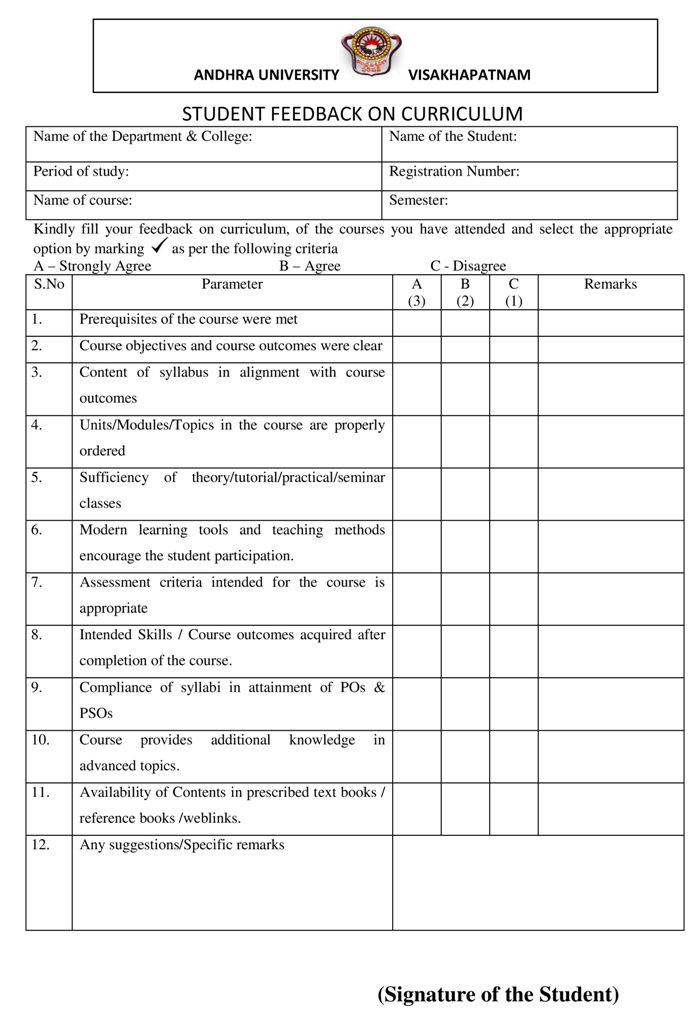 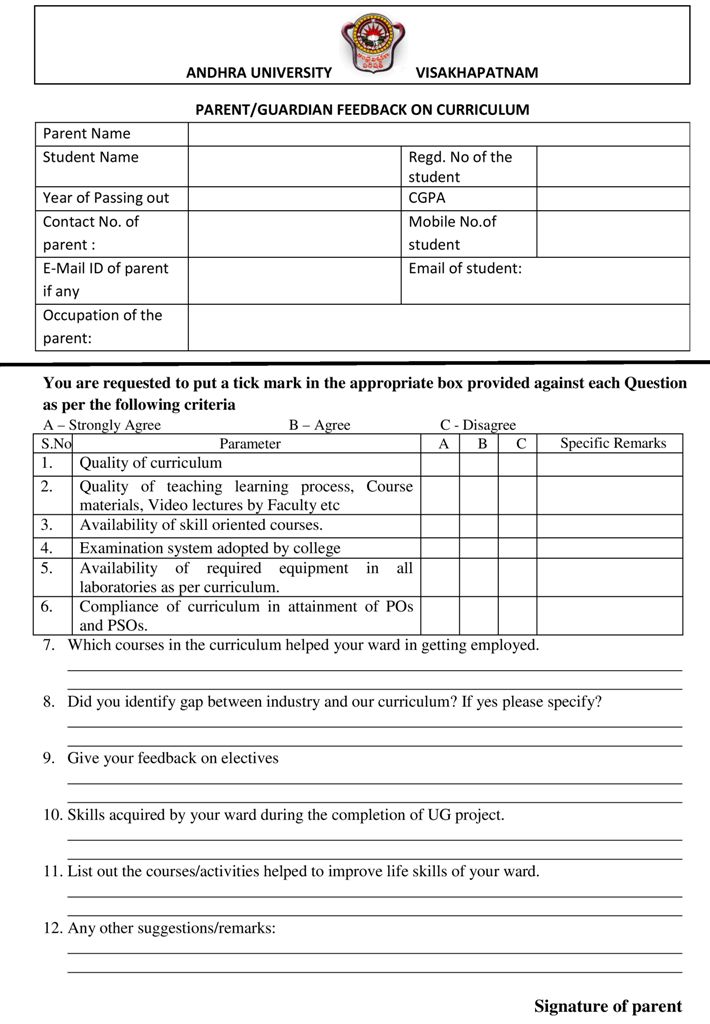 ICT and online resources:
 Smart/ hybrid class with smart boards and internet . 
 Video conferencing facility in seminar hall.
 LCD projectors in all class rooms.
Mentor/Mentee System (Example of reports):
 All teachers are nominated as student counselors.
 Proctorial system is adopted by allotting 10 to 15 students to each teacher for counseling and guidance.
Results analysis/Pass Percentage:
 Each semester, after Semester-end examinations the   performance of the students was analyzed based on their CGPA. About 95% of the students are getting distinction.
Other facilities to student:
Departmental Garden.
Botany Experimental Farm at Hanumanthawaka

New equipment / infrastructure augmented during the assessment period:
Projectors. 
Interactive TV.

Department library / e –resources / Wi-fi / internet facilities / Bandwidth / link to  library e resources:
We are having Departmental Library with     
 more than 3000 books
32
All class rooms have speed internet facility.

New books acquired: 16 (Sixteen)
Academic Audit: Every year

Quality Audit: 
 All the records were verified by the team   
    of auditors through IQAC.

ISO Records: Maintained regularly
Programmes for Advanced  Learners
Individual  guidance for  career  building  apart from  placements  in the  campus
Encouraging  to present  papers in  Journals/  Conferences/  Competitions
Guidance for  CSIR  NET
Competitive
Examination
Programmes for Slow Learners
Fortnightly  Remedial  classes
Assignments/  previous  question  papers
Individual  Counseling
Improved  Performance  for                      slow learners
PRIZES
Pushpa Ranga Swamy Ayyenger Memorial Prize
Sri P.V.V. Seshagiri memorial Medal
Prof. J. Venkateswarlu Shastiabdipurthi Gold Medal
Smt. & Sri Veleti (Achanta) Padmavathi Devi Memorial Prize
Tallapragada Prakasa Rayudu Memorial Prize
K.G.R. Gold Medal
 Prof. B.G.S. Rao Memorial Prize
36
Overall CO attainment
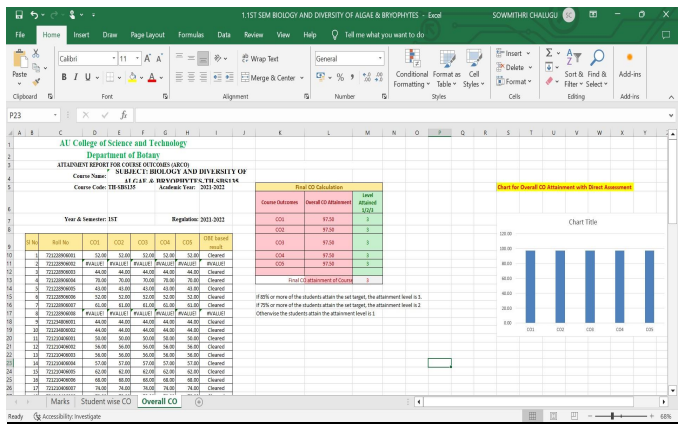 PO Attainment of Programme : 2020 - 2022
PO Attainment of Programme : 2021 - 2023
Placements: 
Around 80% students got placements in Public & Private sectors
Akash. 
Bashyam.
Pulsus.
Sri Prakash.
Sri Chaitanya.
Aditya Junior College.
KKR Gowtham.
Academic Audit: Every year

Quality Audit: 
All the records were verified by the team of auditors through IQAC.

ISO Records: Maintained regularly
40
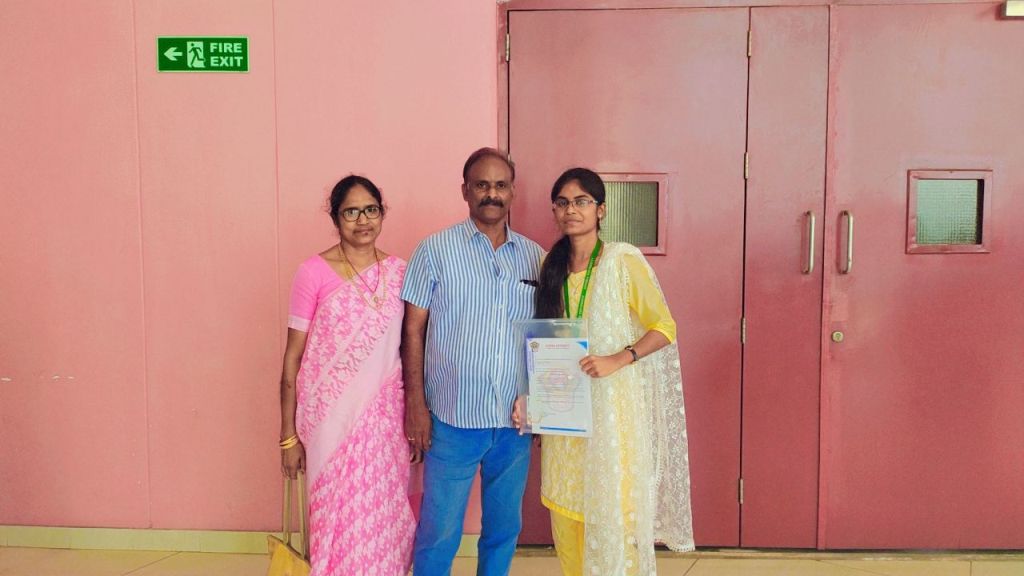 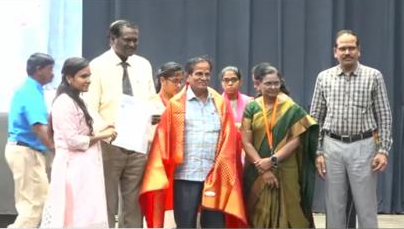 Placements
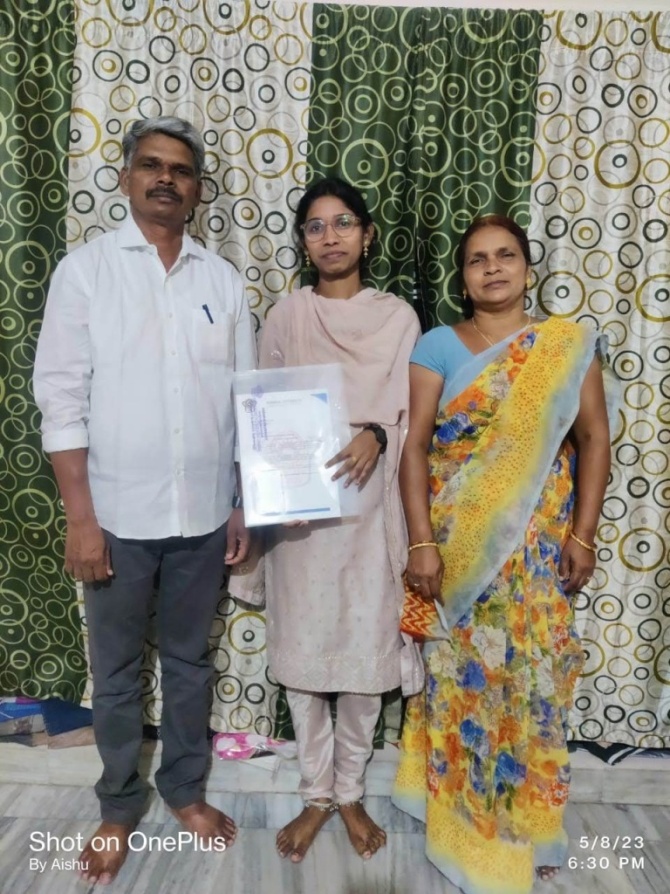 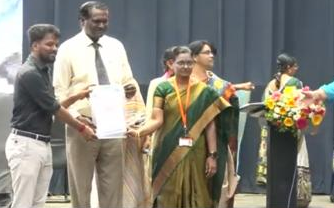 Plantation Programmes News item about department in AU Looks (03-04-2023)
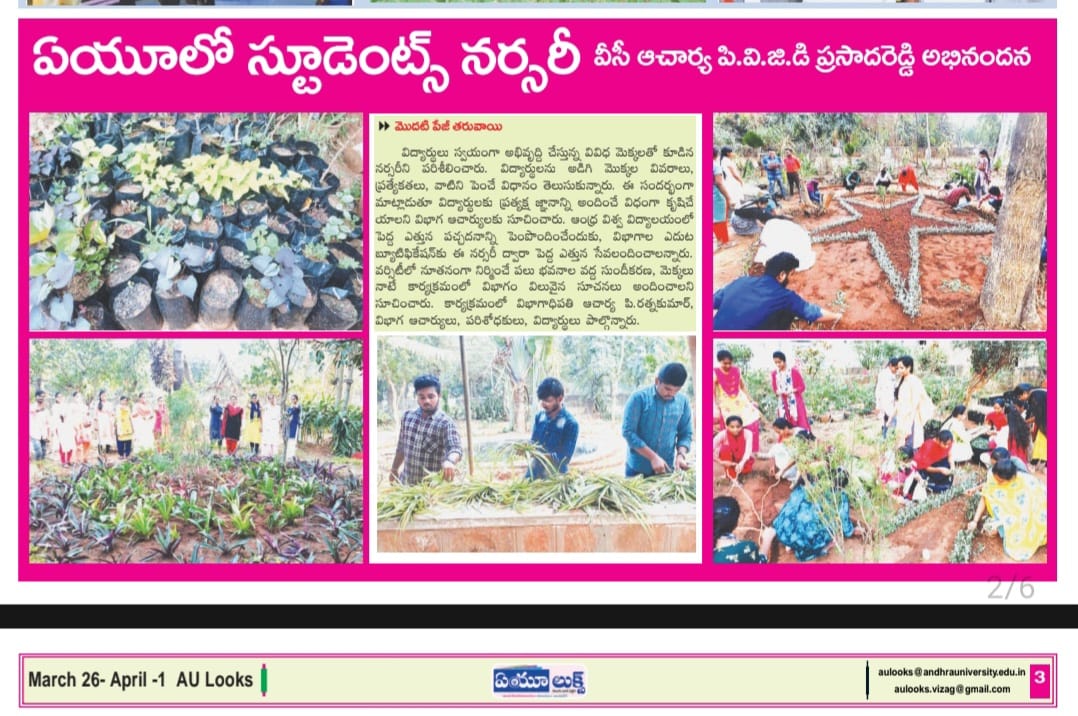 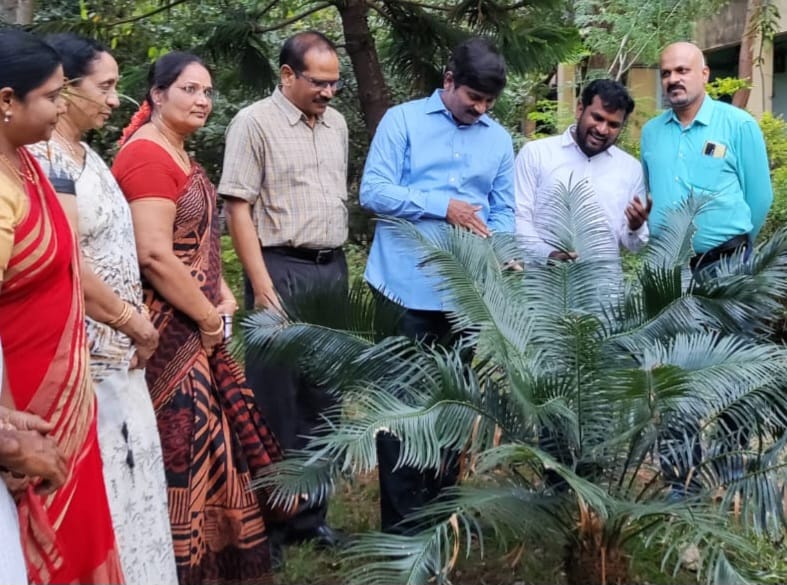 BOTANY GARDEN
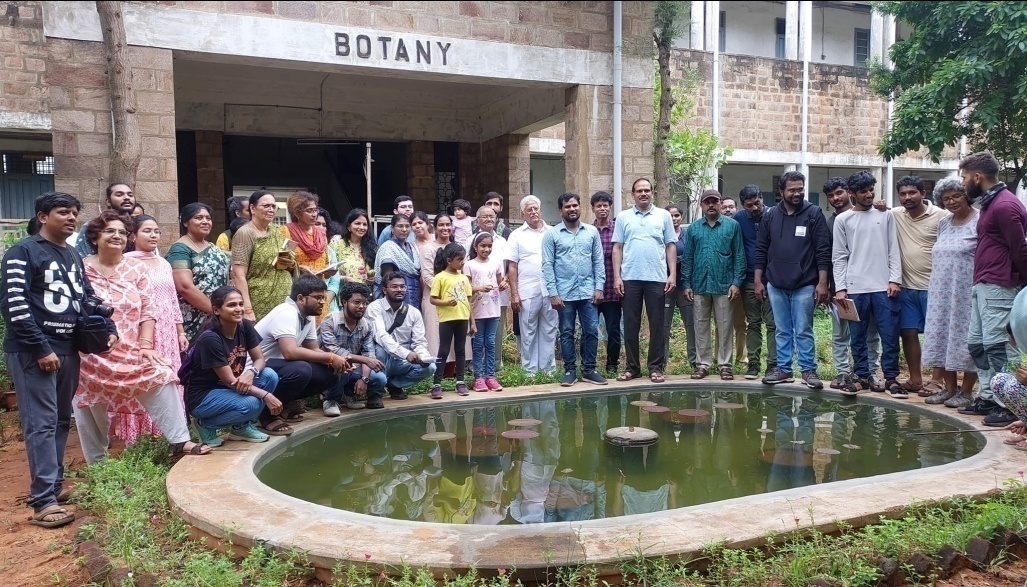 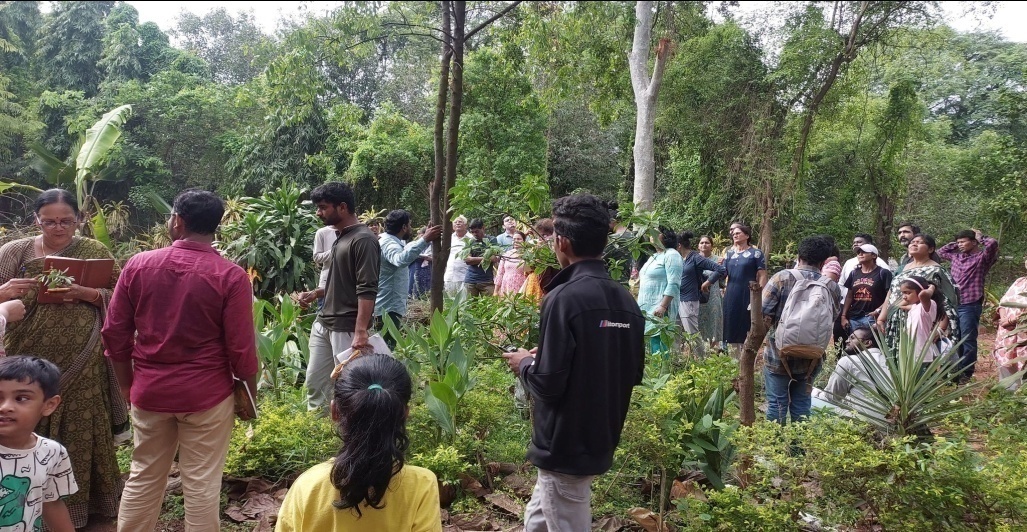 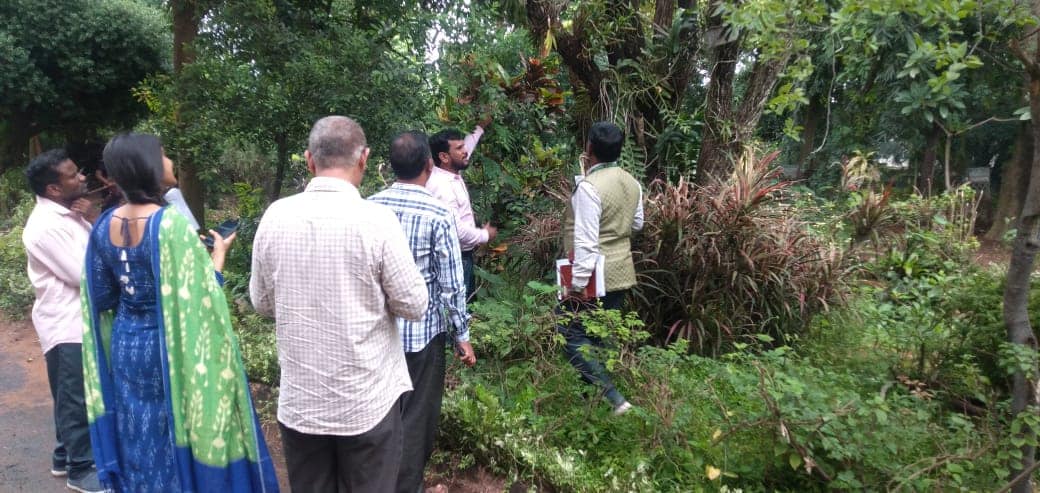 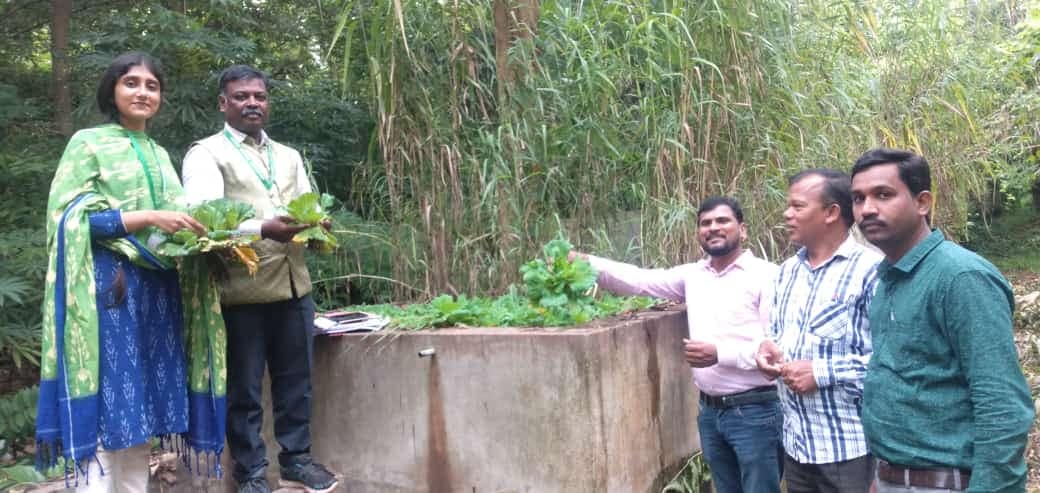 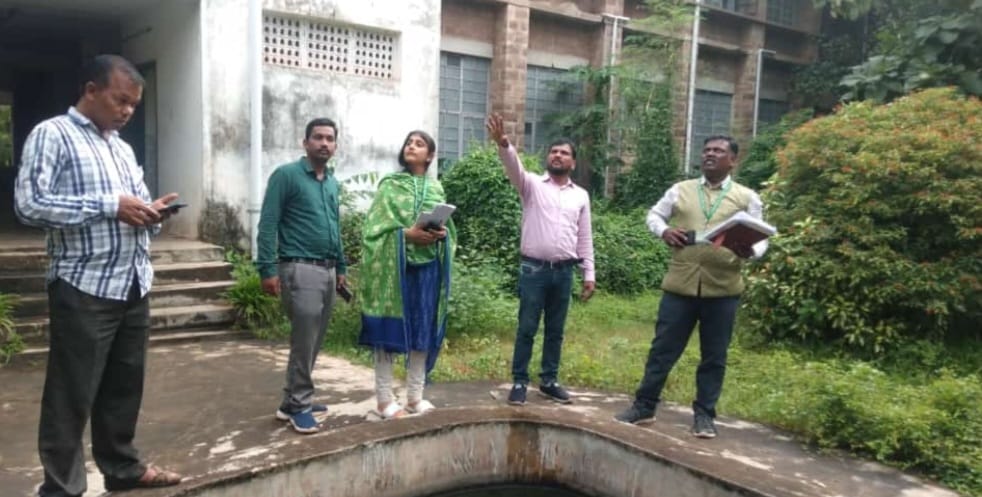 Nature Science Foundation, Tamil Nadu team visit to AU campus for green audit (15-10-2022)
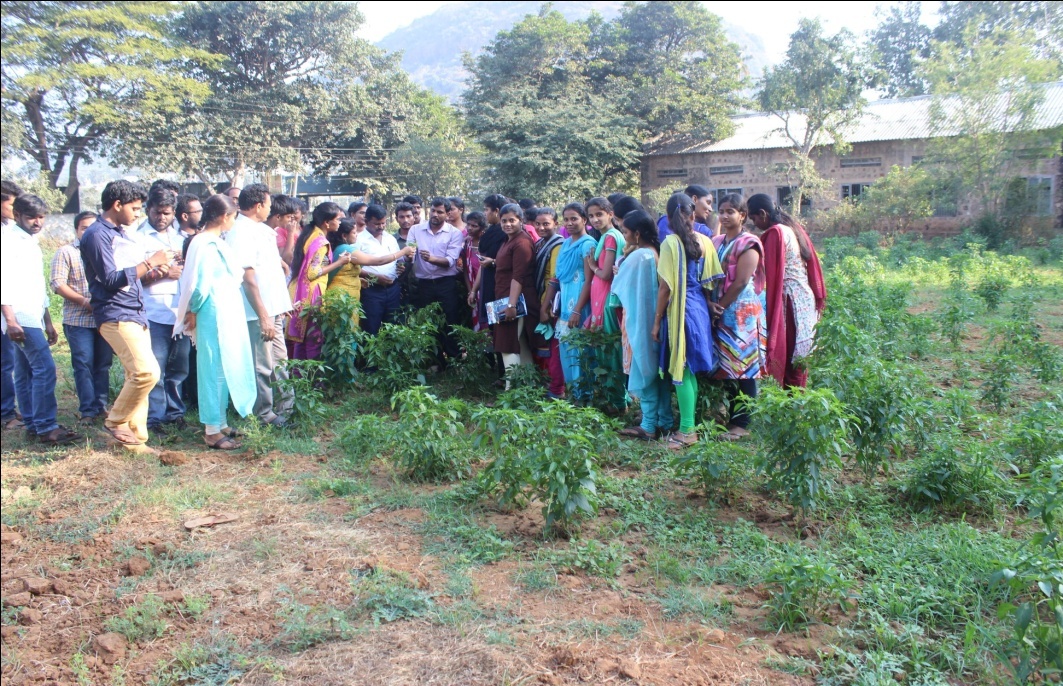 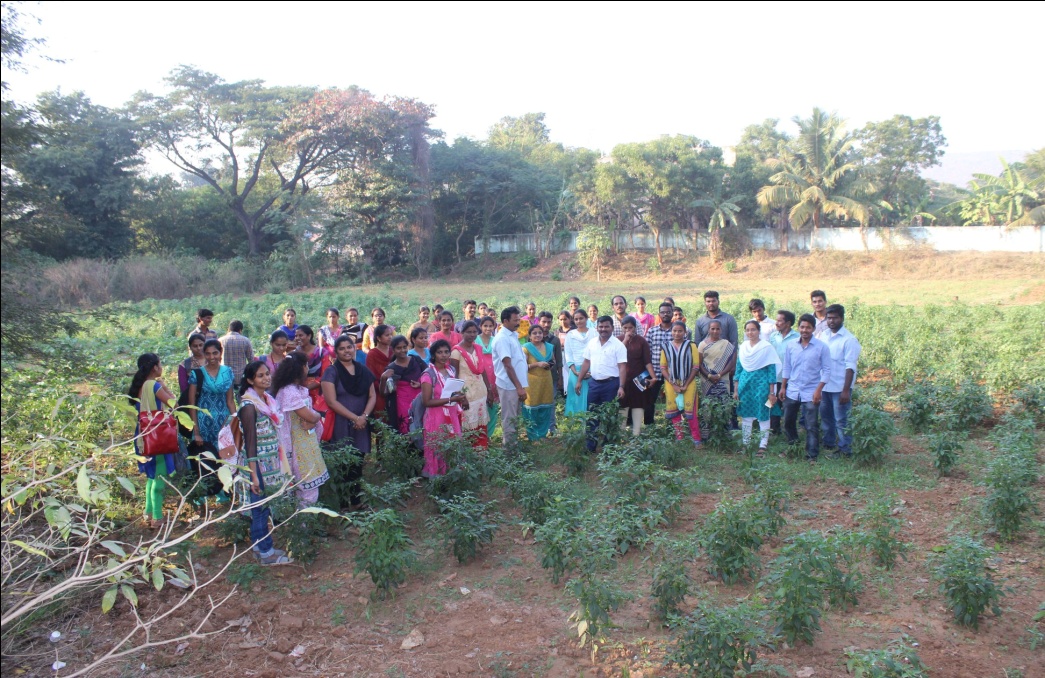 Andhra University
BOTANY EXPERIMENTAL FARM
Hanumantawaka
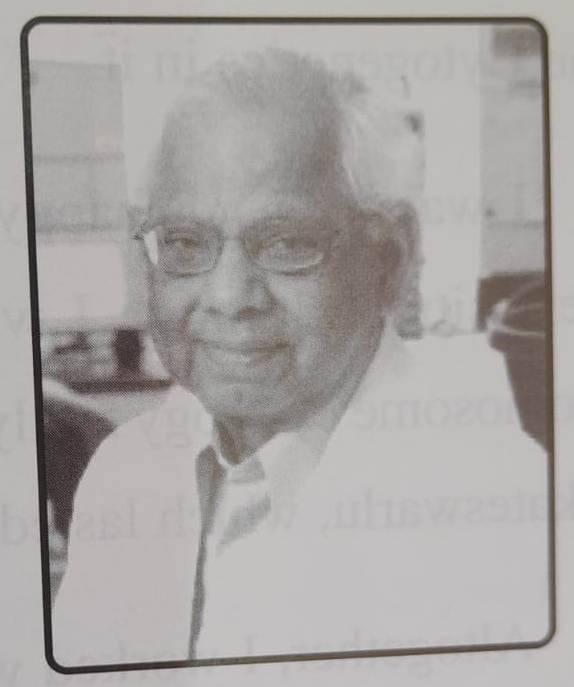 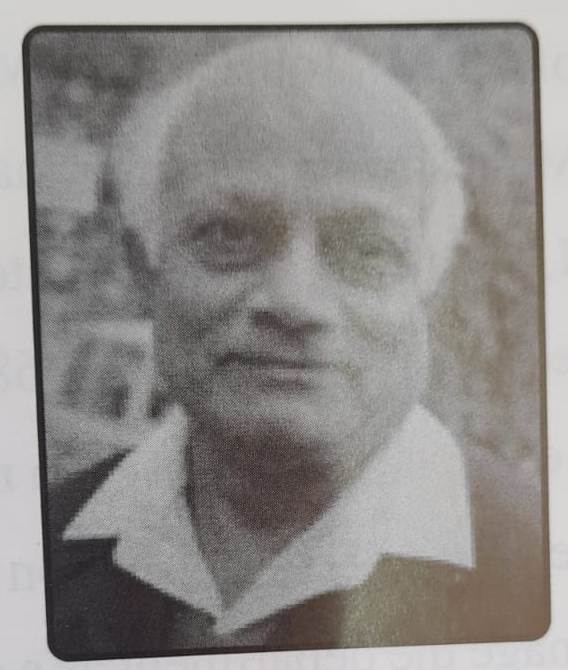 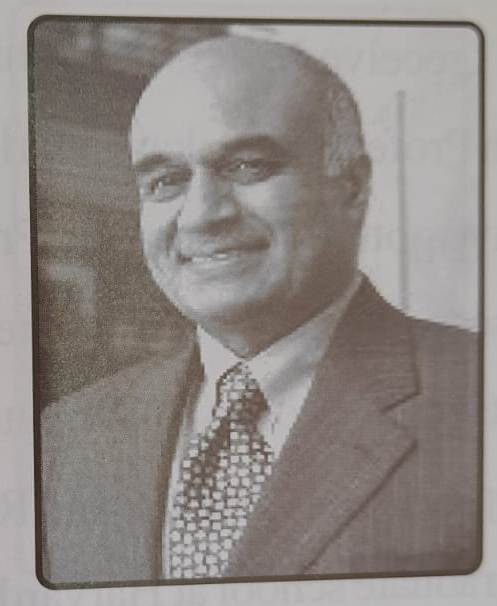 Raju Chaganti
Memorial Sloan-Kettering Cancer Centre
1275 York Avenue
New Delhi, NY 10021, USA
Raju Kucherlapati
Paul C. Cabot Professor of Genetics
Professor of Medicine, Harvard Medical School
Boston, MA 02115, USA
Prof. H. Y. Mohan Ram
Department of Botany, 
University of Delhi
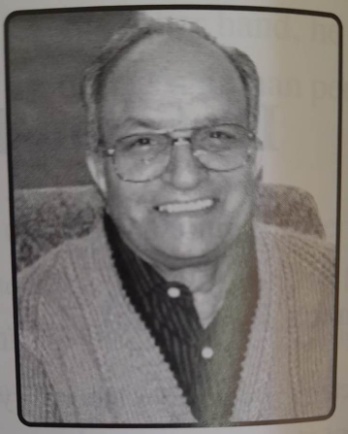 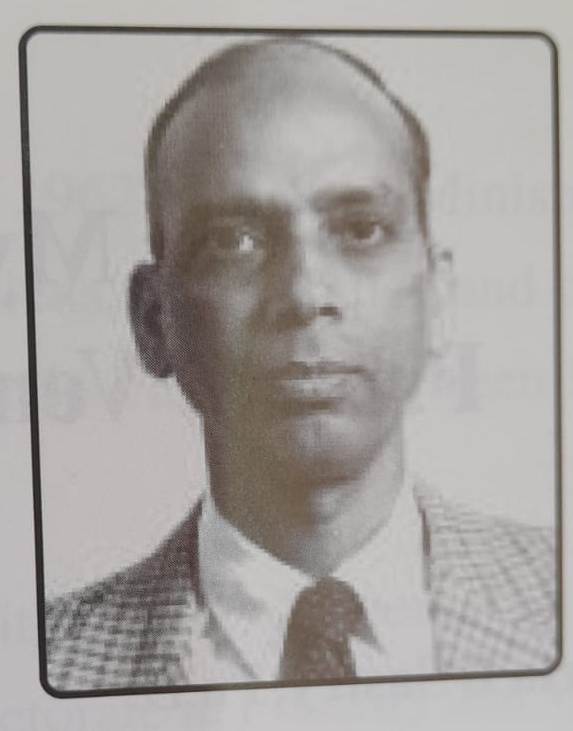 Ramana Tantravahi, Ph.D.
Director, Cytogenetics Laboratory
Dana-farber Cancer Institute
Associate Professor, Department of Medicine, Harvard Medical School, Boston, ma, USA
Cherla B Sastry, Ph.D.
    Professor Adjunct of Forestry, University of Toronto, ED, C&R Associates, Toronto, Canada
No. of Students settled in Civil Services,  various academic, private and public undertakings / Institutions and Banks 

IAS: Vijaya Kumar, Dwaraka Rani, T. Chandrashaker
IPS: Ranga Rao, Aniel Kumar
IRS: Madhusudhan Reddy
IFS: Lohithayushudu, Subhakar Rao, Satish, Jyohar Babu, Bharath Kumar, Jyothi,  Néeraja, Balakrishna Reddy
Future Plans:

Focus on interdisciplinary research collaboration. 

 To study Plant Sciences at molecular level.

 To encourage the research scholars and faculty to pursue contemporary research problems which are useful to the society.
47
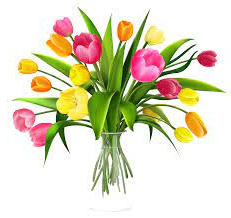 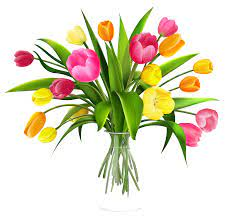 THANK YOU
48